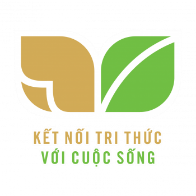 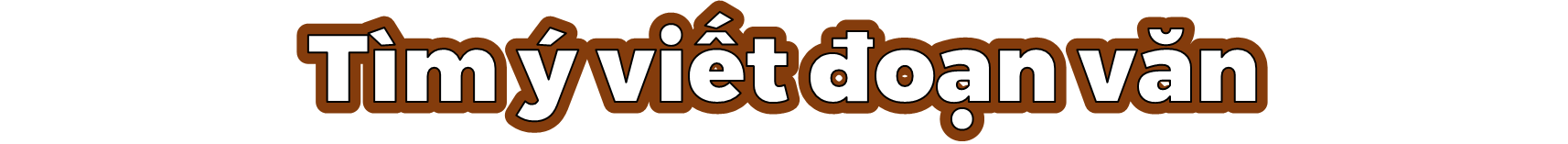 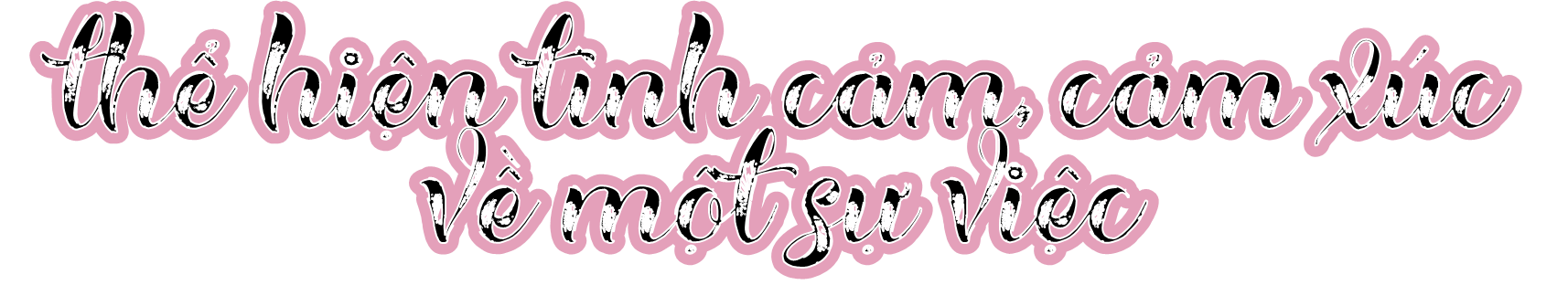 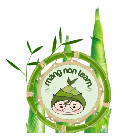 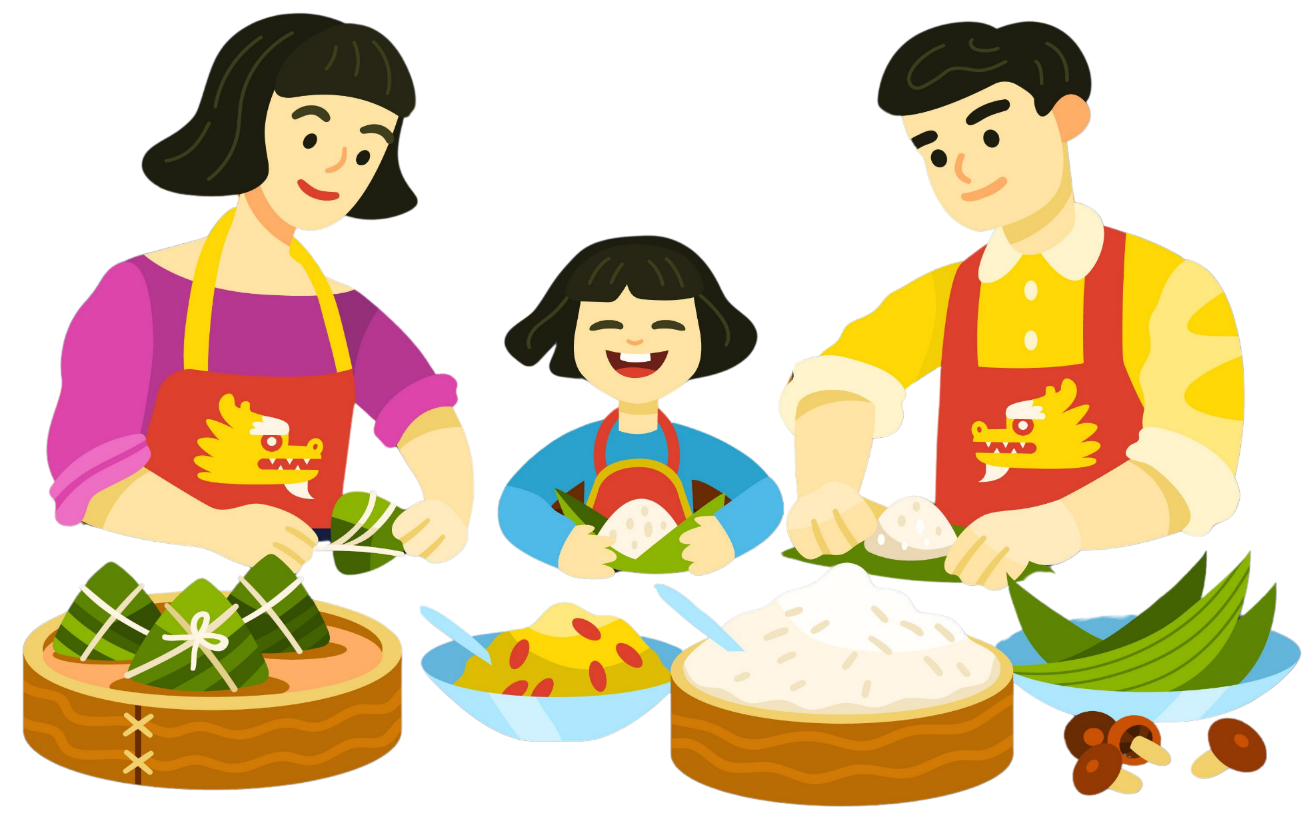 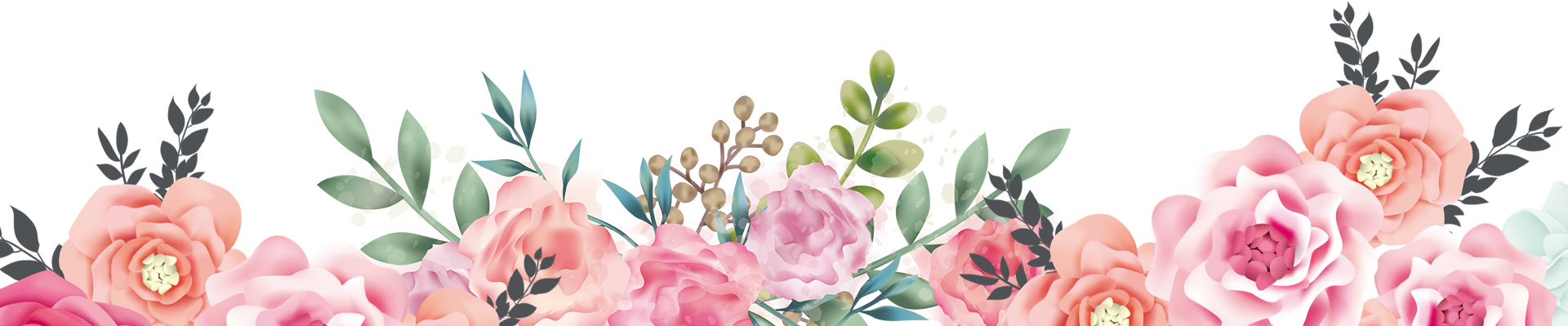 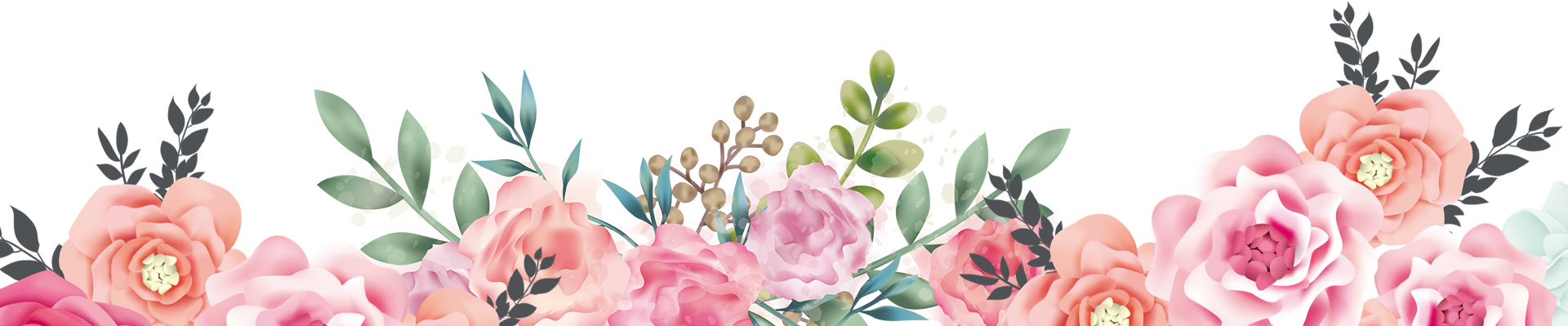 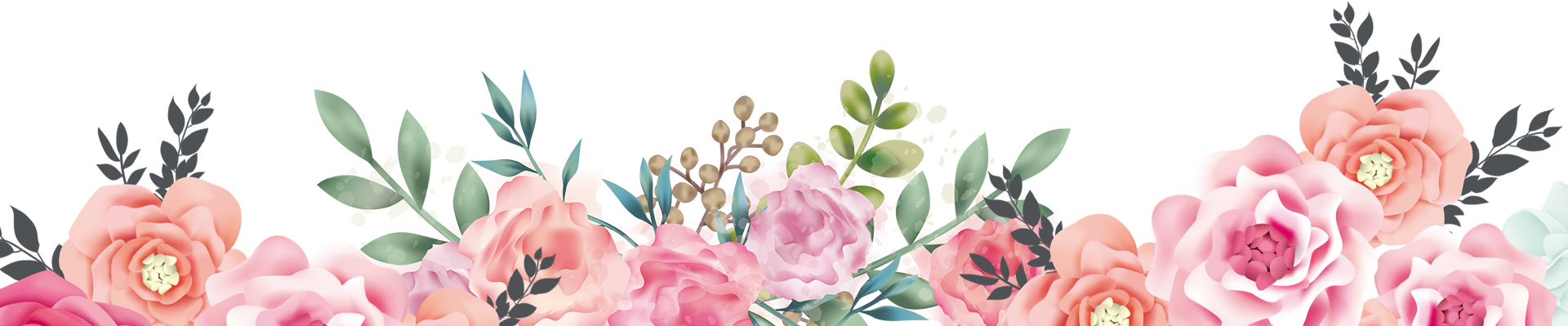 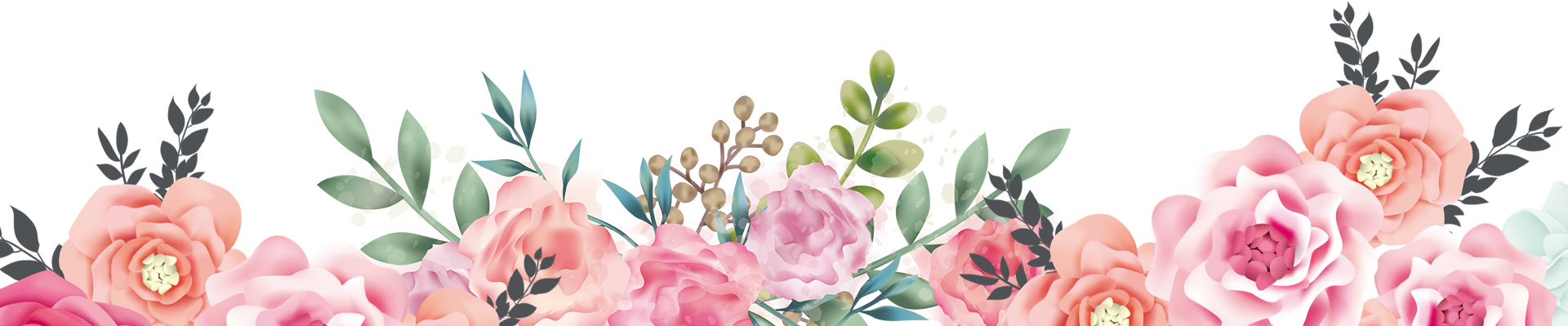 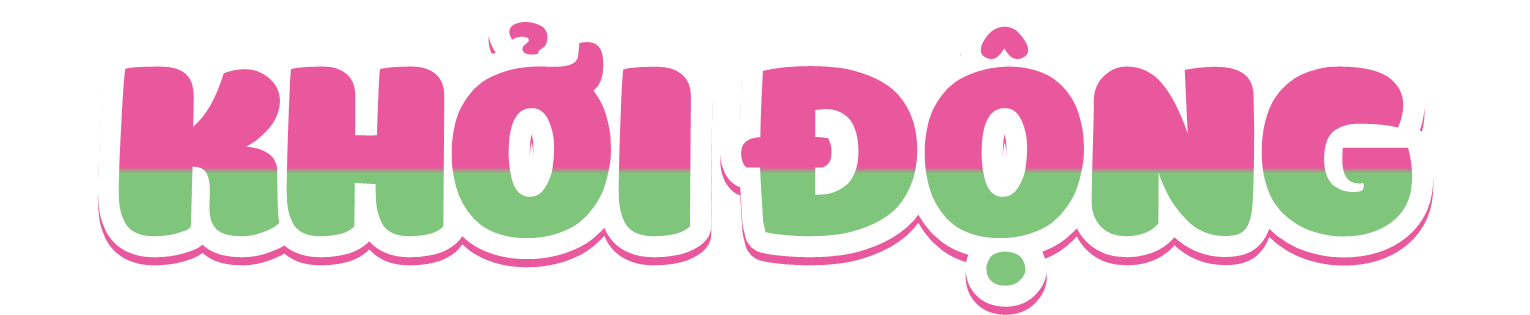 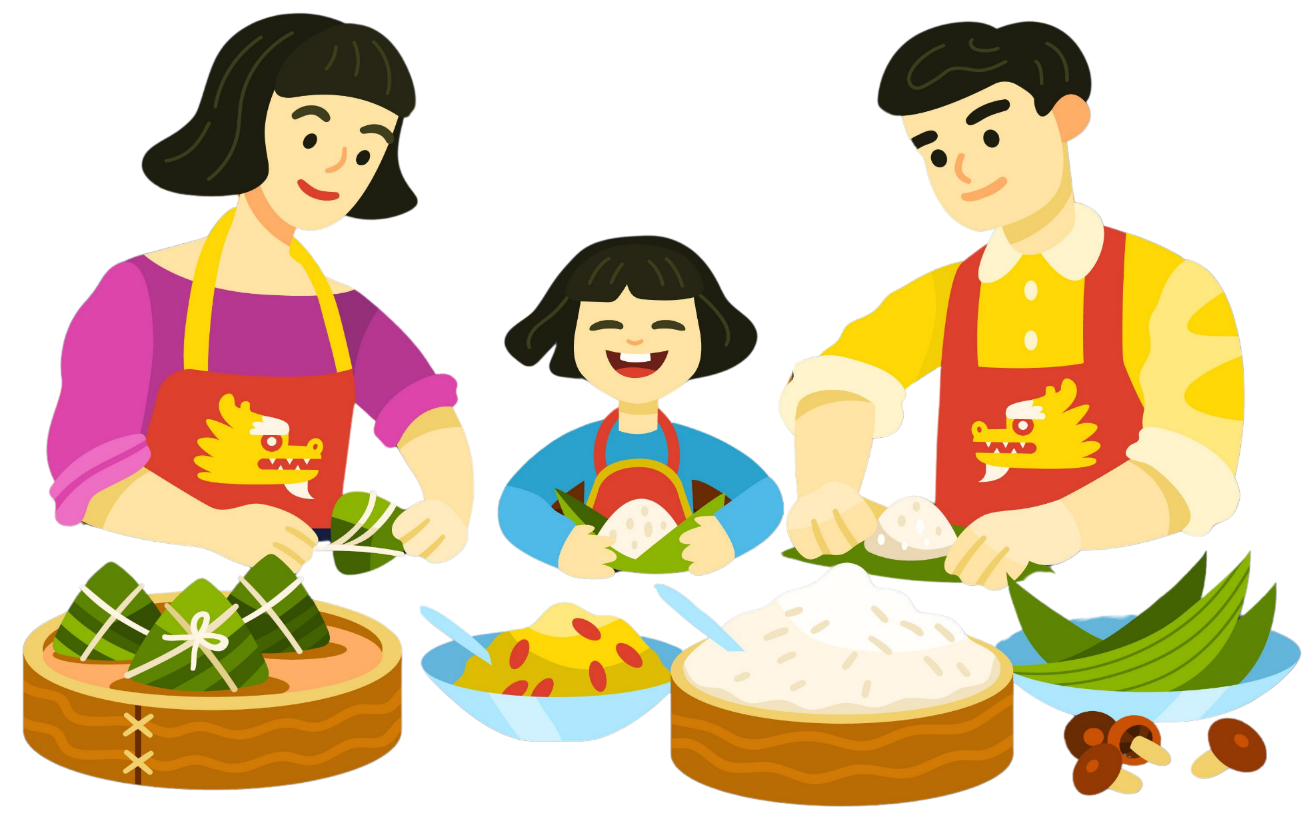 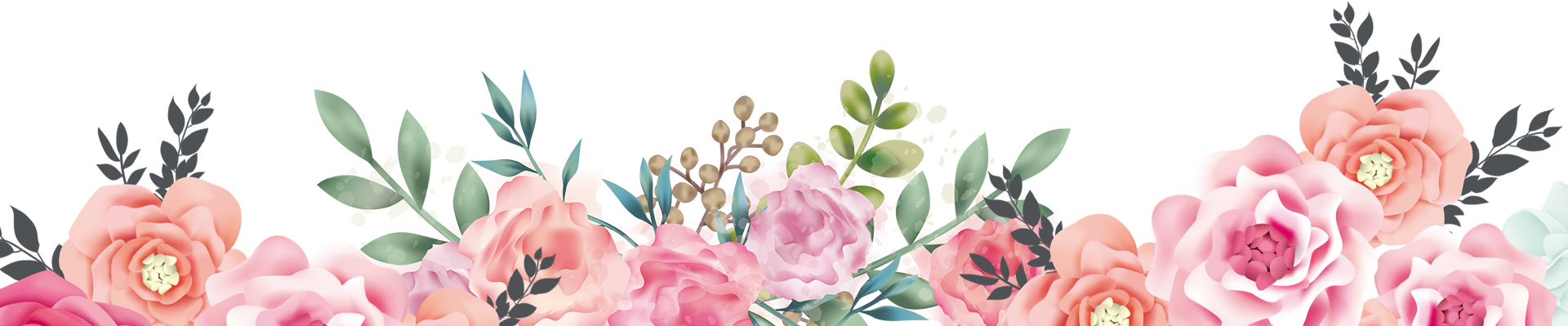 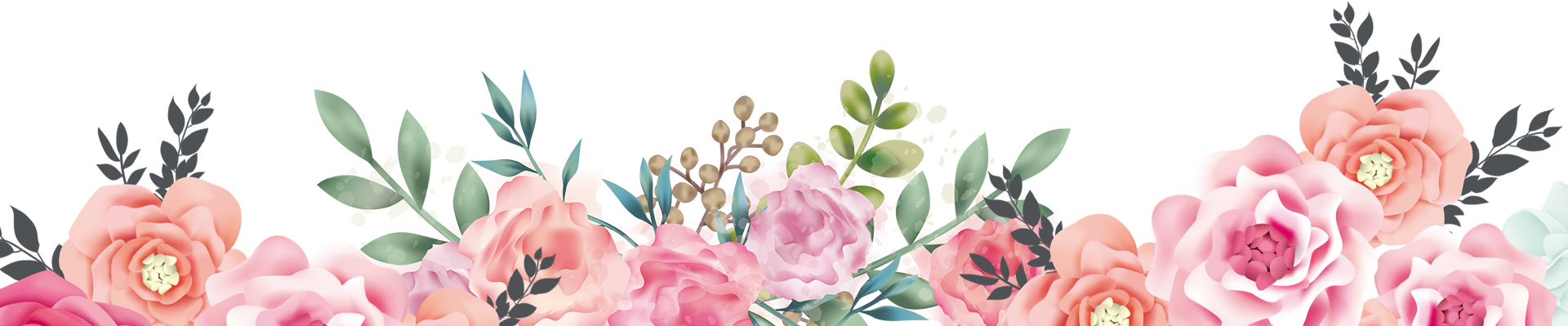 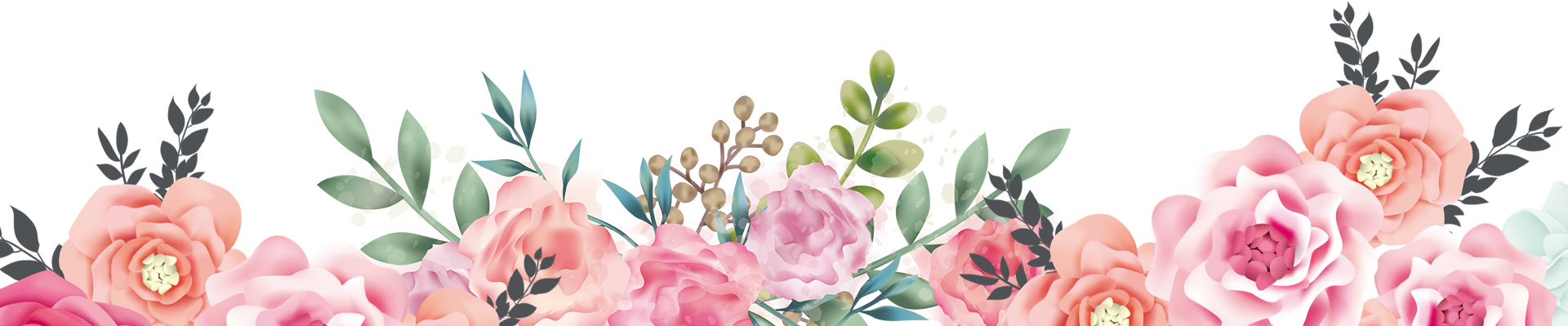 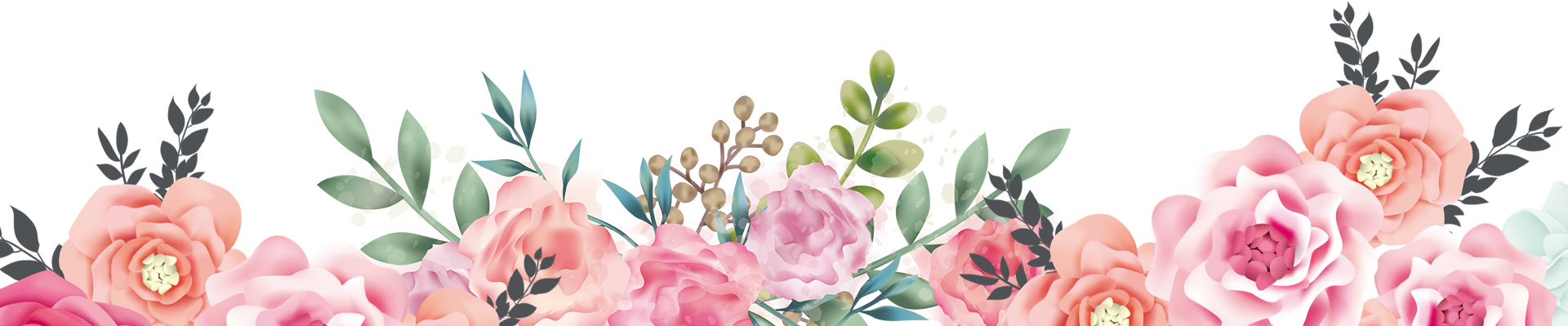 [Speaker Notes: https://youtu.be/Vi-JEk-SERM?si=A4Ro3rKzcpSDABmM]
Để viết đoạn văn thể hiện tình cảm, 
cảm xúc chúng ta cần chuẩn bị những gì?
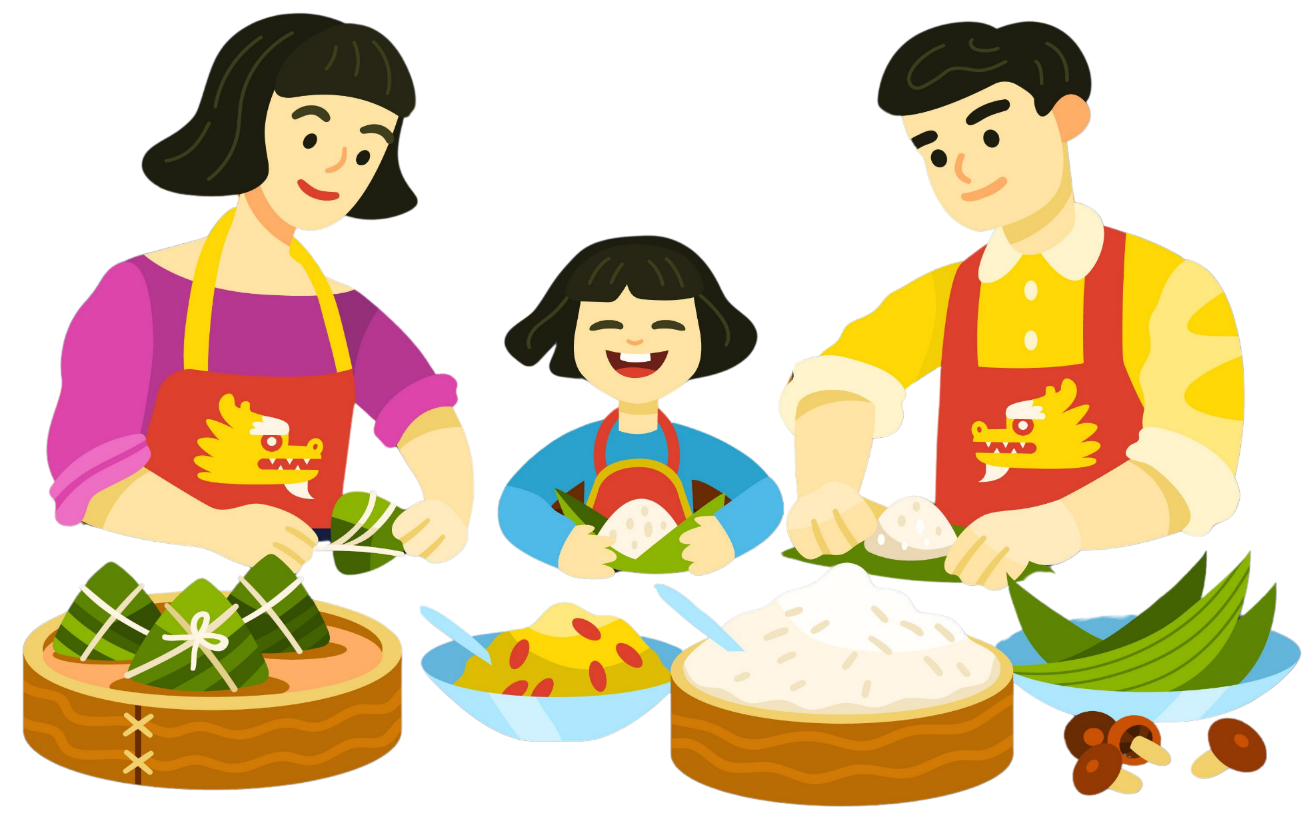 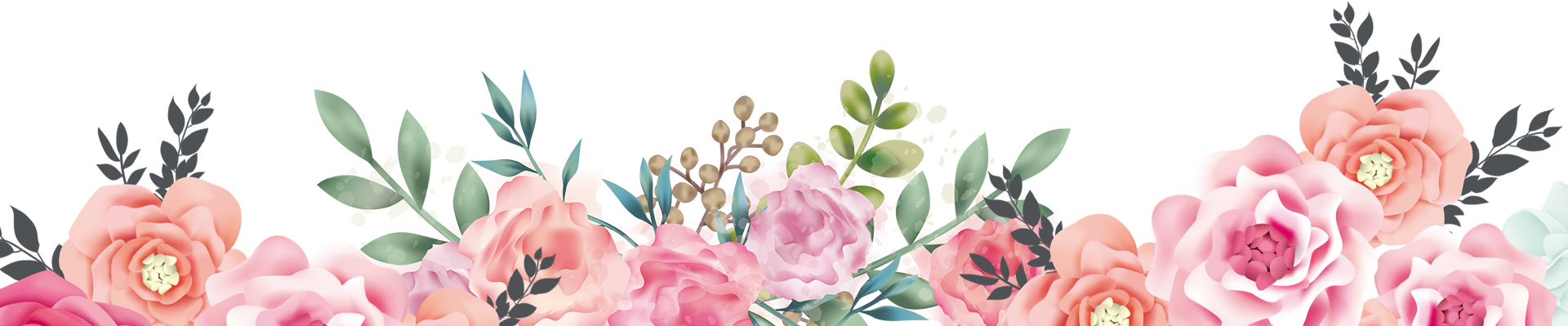 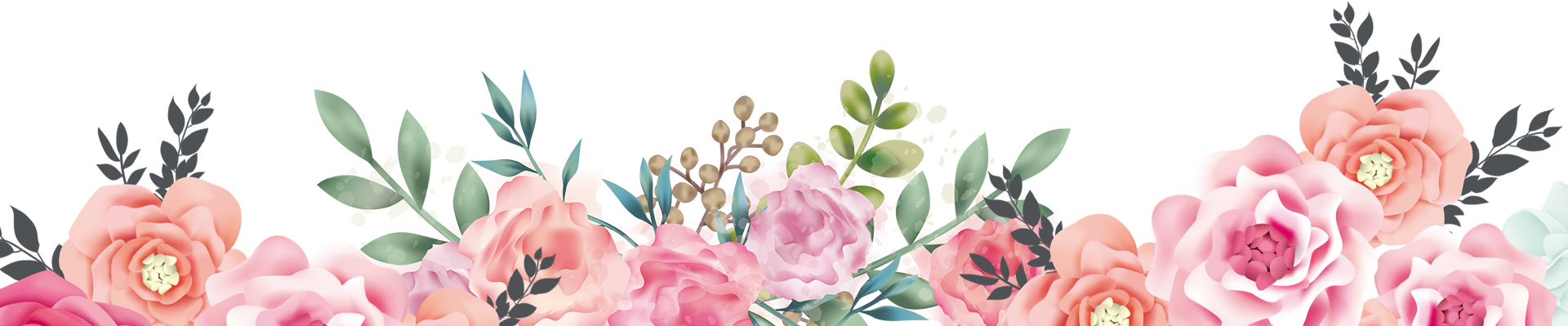 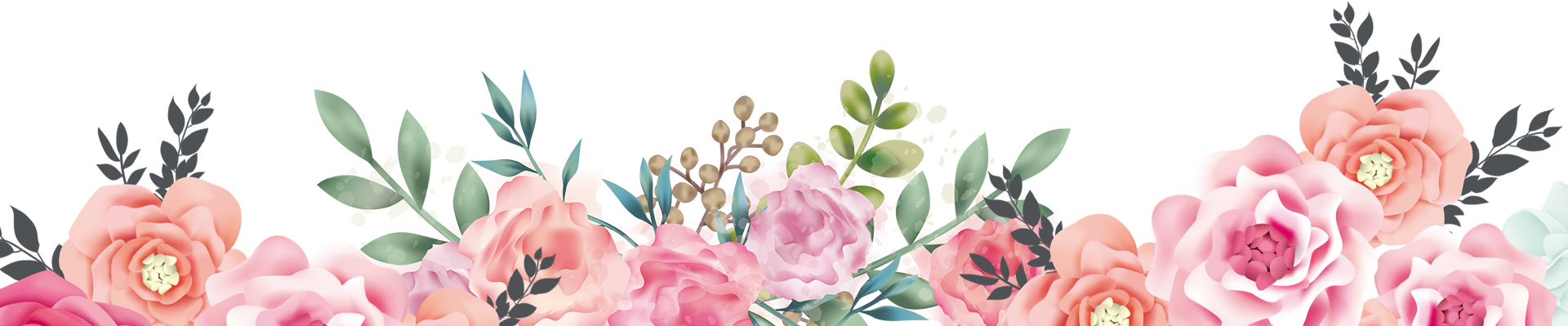 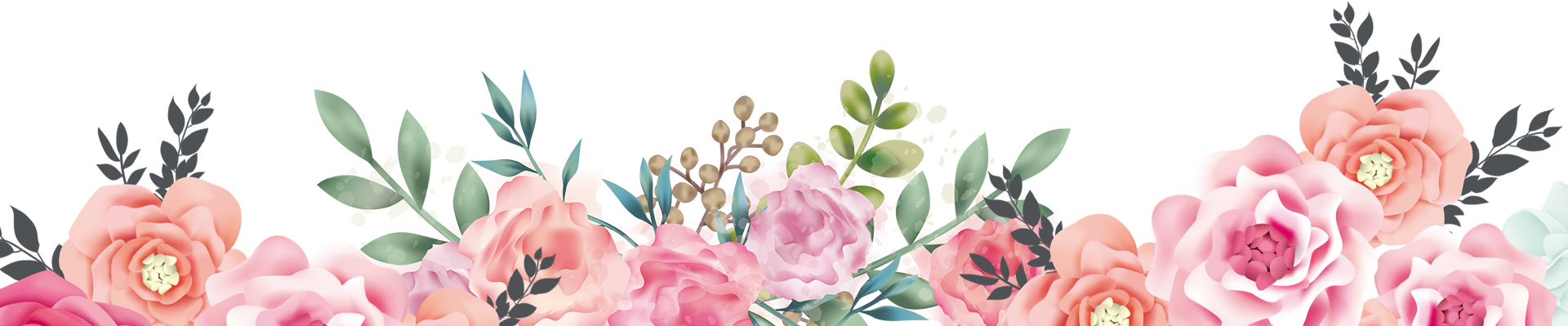 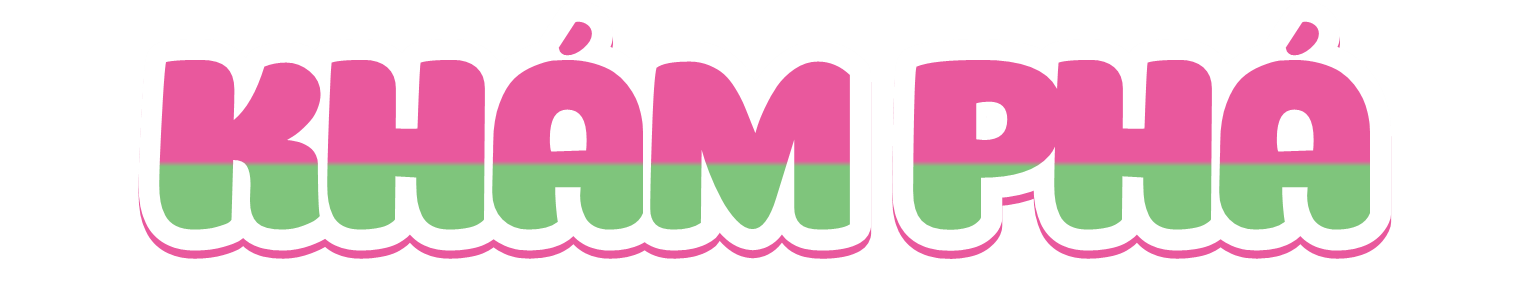 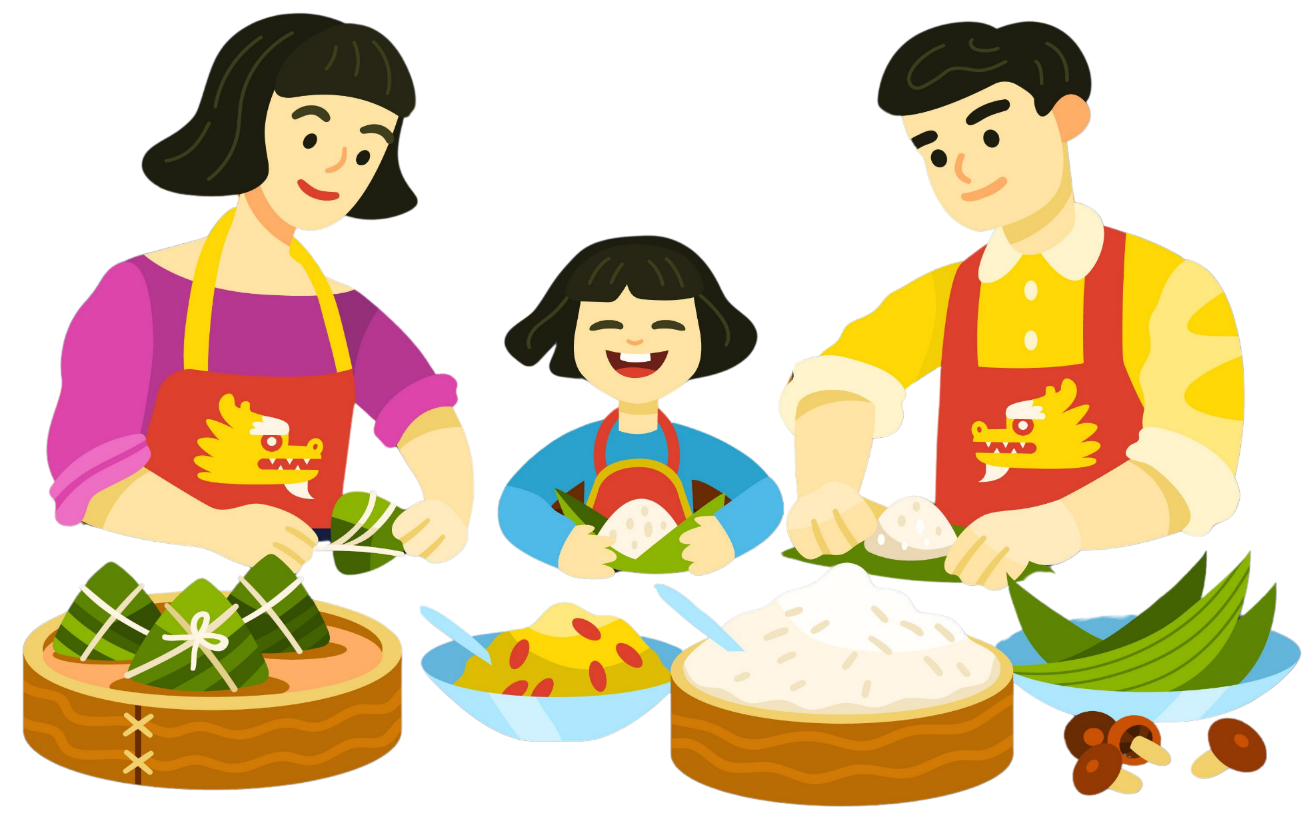 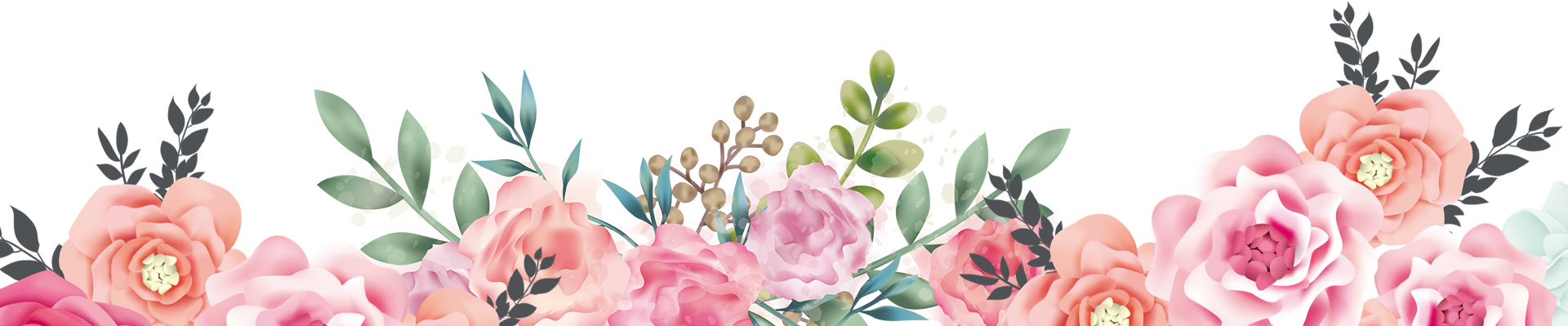 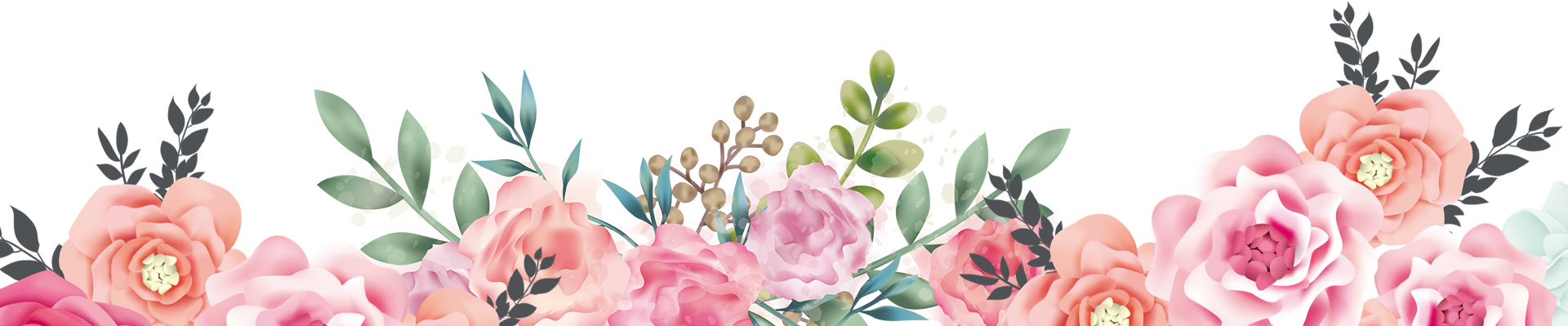 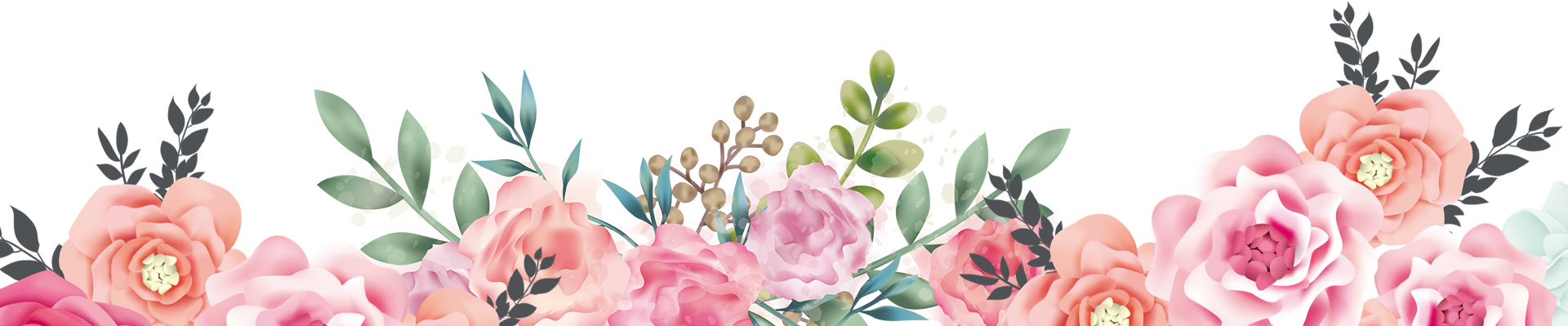 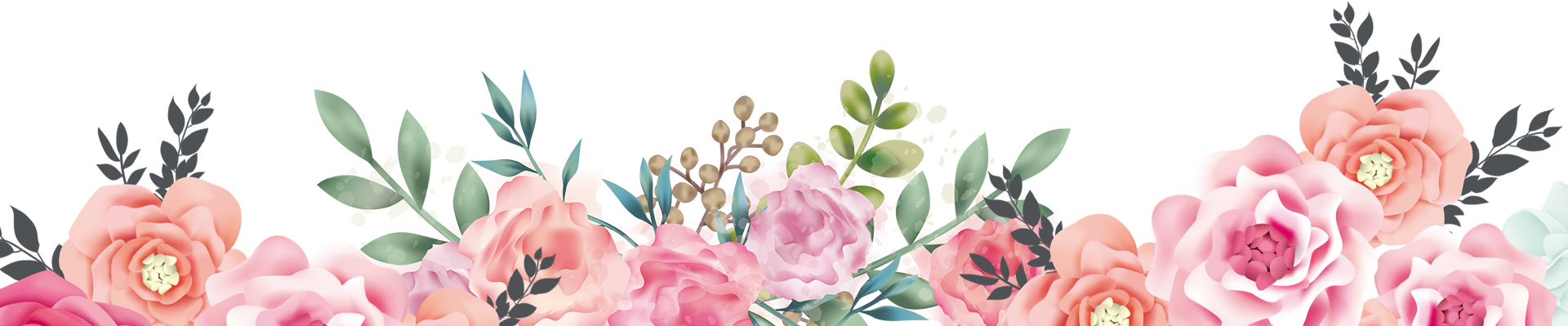 Chọn một trong những đề dưới đây:
Đề 1: Viết đoạn văn thể hiện tình cảm, cảm xúc về một lễ hội của quê hương.
Đề 2: Viết đoạn văn thể hiện tình cảm, cảm xúc về một buổi hoạt động ngoại khoá của trường hoặc lớp em.
Đề 3: Viết đoạn văn thể hiện tình cảm, cảm xúc về hoạt động gói bánh chưng hoặc bánh tét ngày Tết.
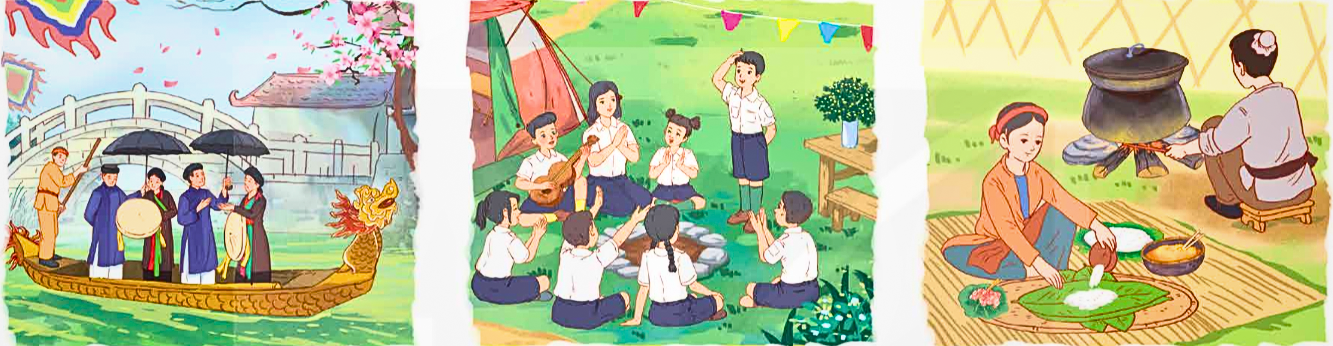 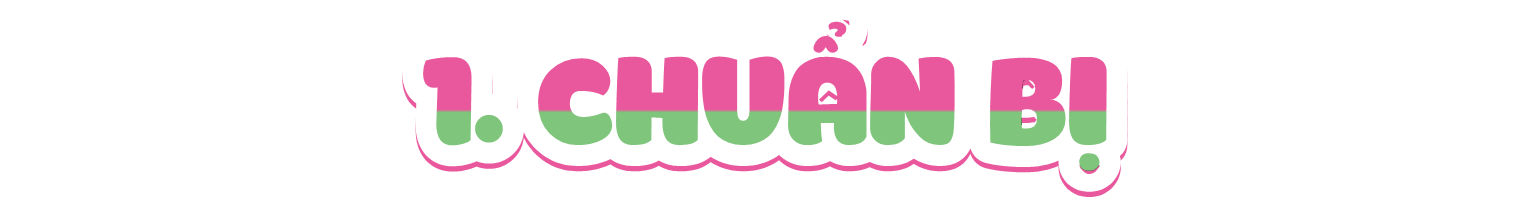 – Lựa chọn sự việc mà em muốn thể hiện tình cảm, cảm xúc.
– Ghi chép lại những chi tiết nổi bật của sự việc, ghi ngắn gọn tình cảm, cảm xúc của em về những chi tiết đó.
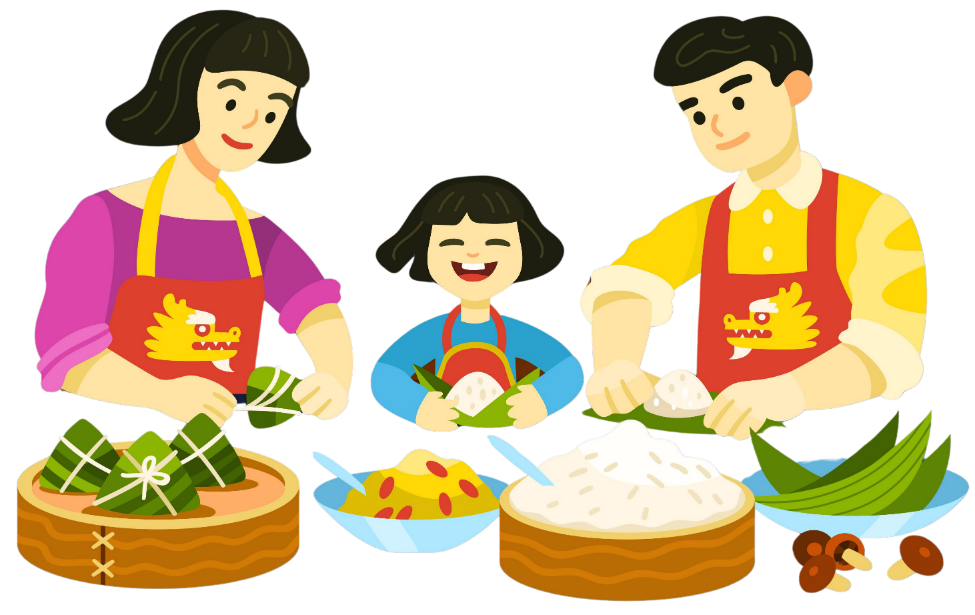 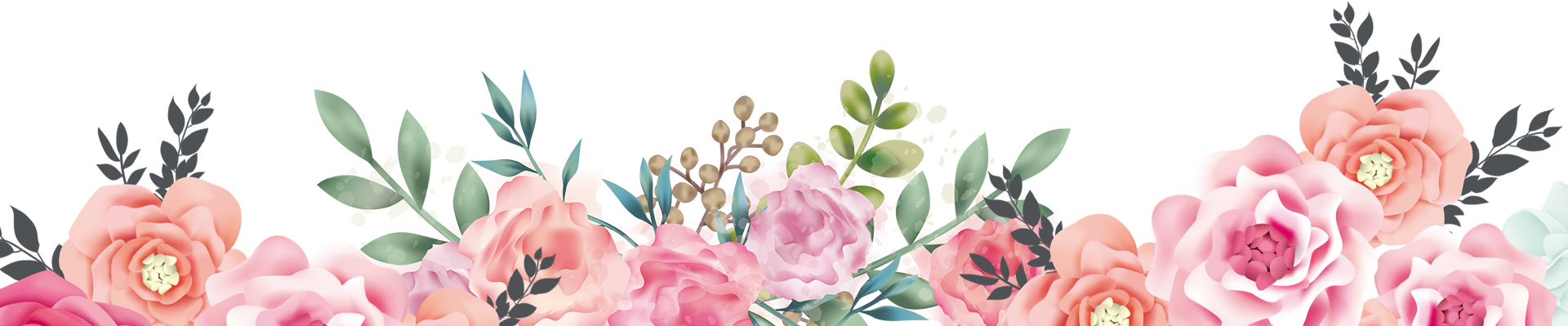 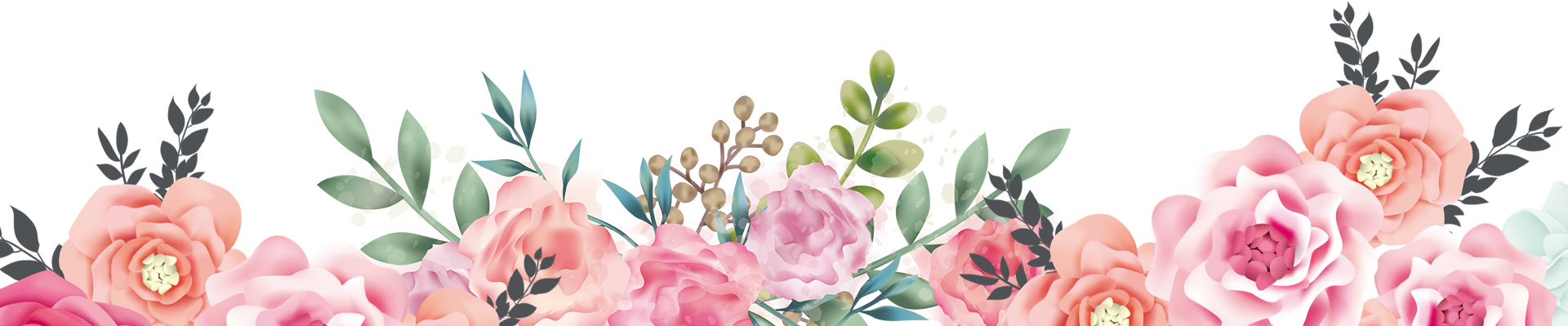 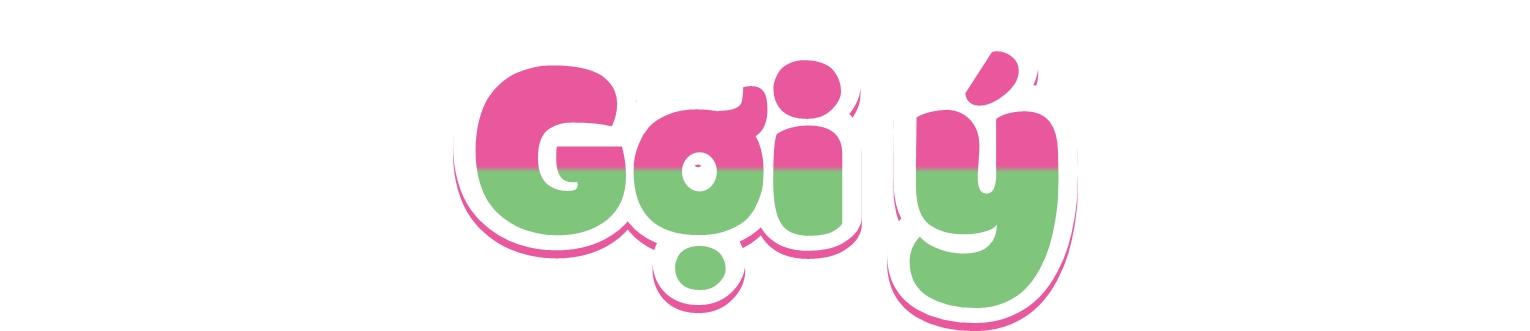 Lựa chọn sự việc: Hội vật ở Đan Phượng, Hà Nội.
Ghi chép những chi tiết nổi bật:
+ Một trận đấu vật bao gồm hai người tham gia. Hai đô vật khỏe mạnh, lực lưỡng bước vào sân cúi chào khán giả.
+ Khi trọng tài tít còi và phất cờ ra hiệu trận đấu bắt đầu, hai đô vật đôi tay chắc khỏe ra múa khỏi động.
+ Đôi chân không ngừng giậm nhảy để tìm cách tiến lại gần đối thủ.
+ Một hồi, đô vật thắt khăn xanh một tay giữ được chân đô vật thắt khăn đỏ, một tay giữ bờ vai.
+ Thân hình hai đô vật dũng mãnh, gương mặt nhễ nhại dưới ánh nắng.
+ Hai đô vật đưa cánh tay vạm vỡ lau vội mồ hôi trên khuôn mặt rồi giơ tay chào kết thúc trận vật.
- Tình cảm, cảm xúc của em: Hội vật thực sự đã trở thành nét đẹp văn hóa trong dịp đầu năm của người dân Đan Phượng.
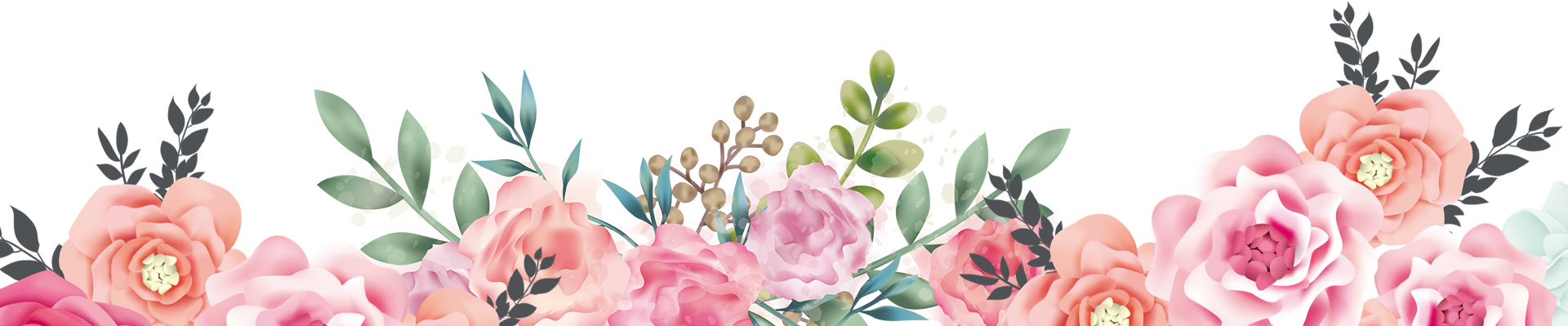 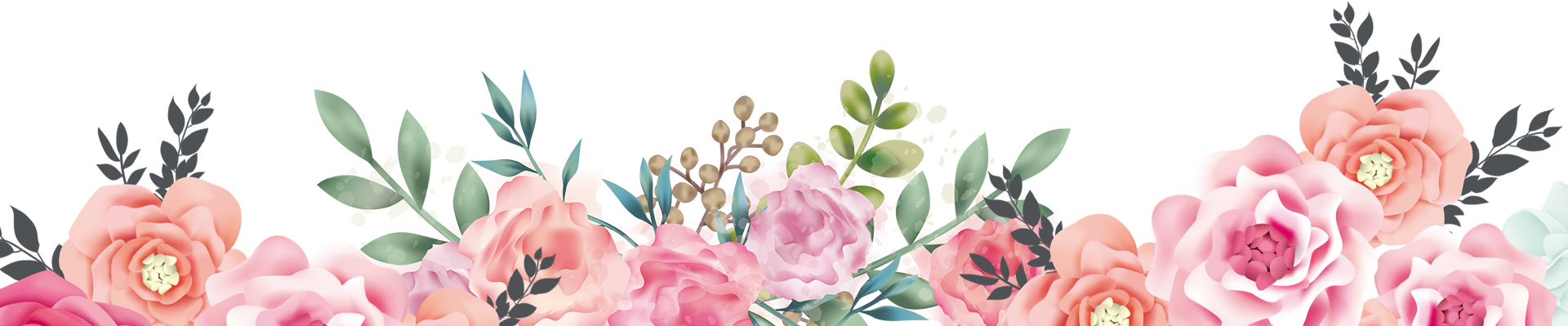 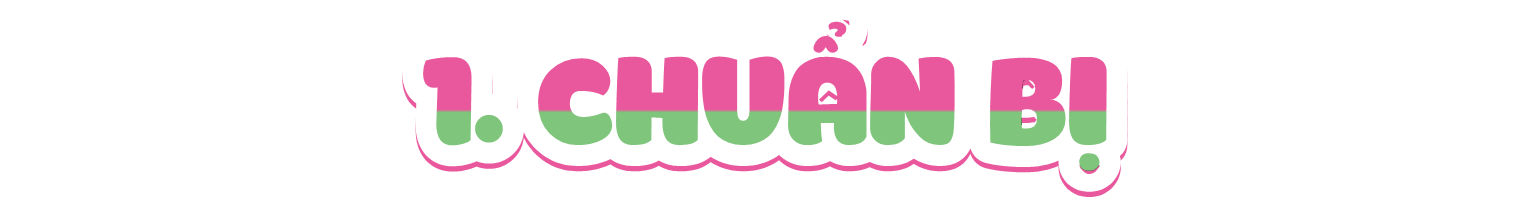 – Lựa chọn sự việc mà em muốn thể hiện tình cảm, cảm xúc.
– Ghi chép lại những chi tiết nổi bật của sự việc, ghi ngắn gọn tình cảm, cảm xúc của em về những chi tiết đó.
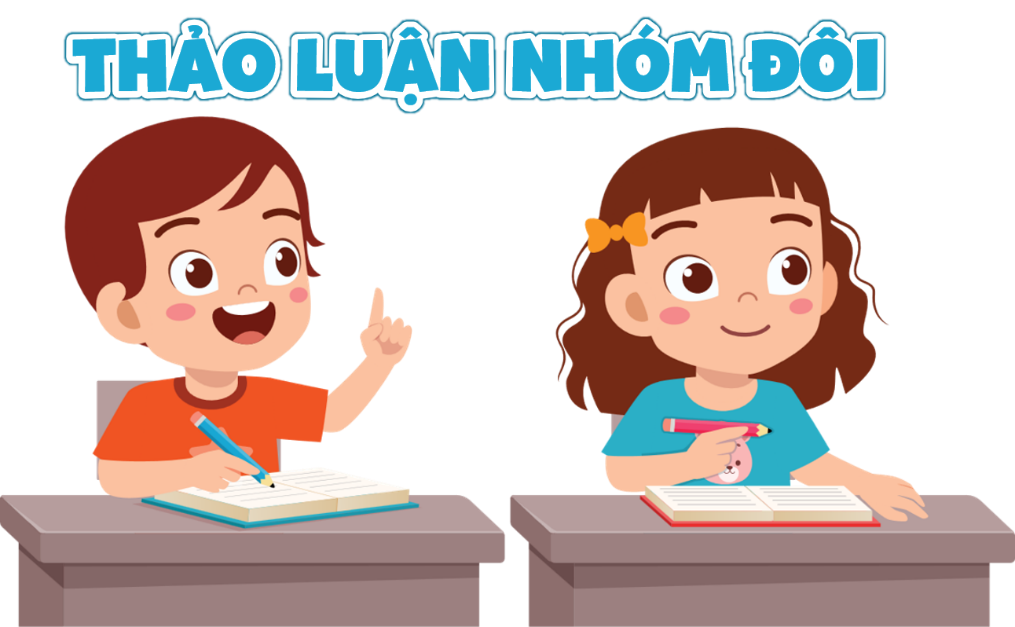 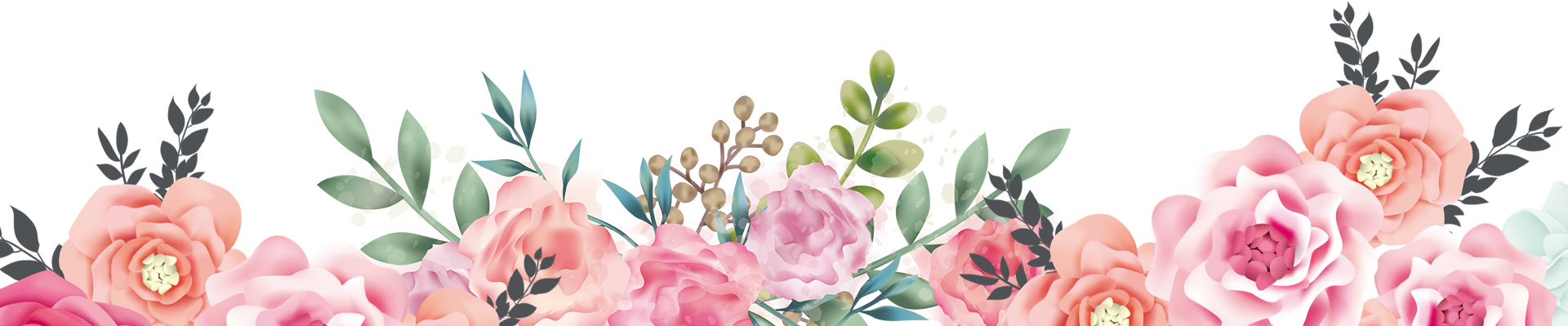 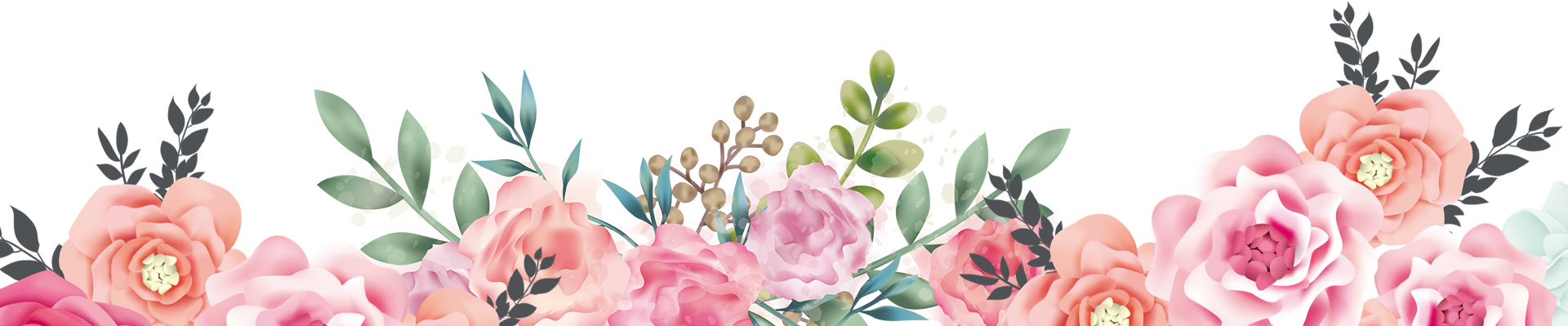 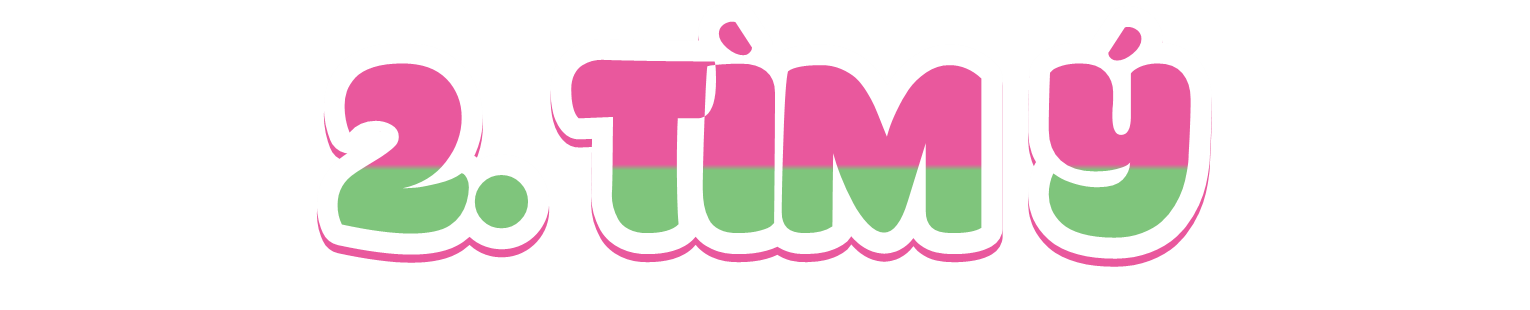 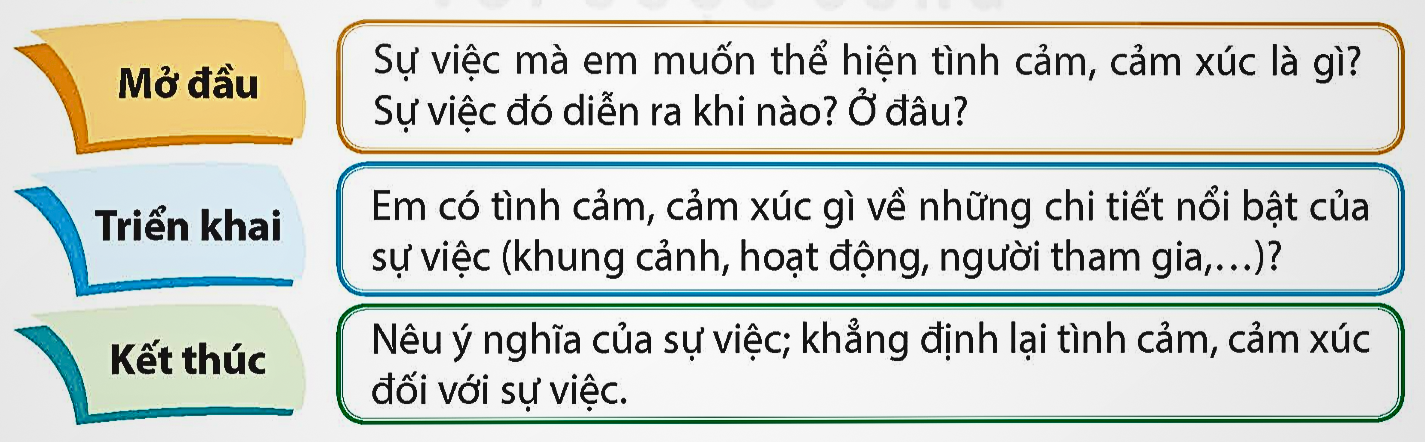 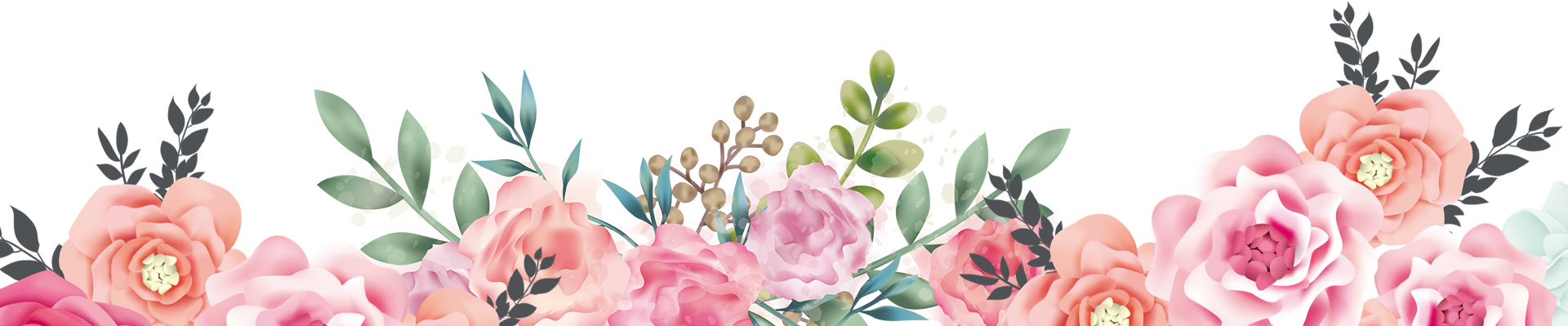 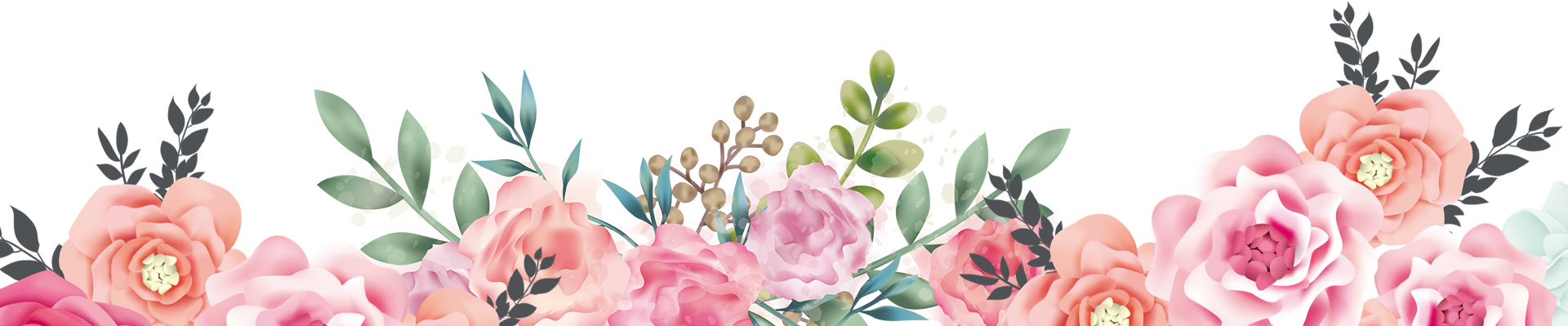 b) Triển khai: Nêu tình cảm, cảm xúc về những chi tiết nổi bật của sự việc
1. Cảm xúc về khung cảnh, không gian diễn ra sự việc
• Không gian diễn ra sự việc như thế nào? 
• Cảnh vật xung quanh ra sao? 
• Cảm xúc khi đứng trước khung cảnh đó? 
2. Cảm xúc về những hoạt động chính của sự việc
• Sự việc diễn ra như thế nào?
• Những khoảnh khắc ấn tượng nhất? 
• Tình cảm, cảm xúc khi tham gia vào hoạt động đó? 
3. Cảm xúc về con người tham gia sự việc
• Ai là người tham gia cùng? 
• Họ có hành động, cử chỉ, lời nói nào đáng nhớ?
• Cảm xúc khi được ở bên họ?
b) Triển khai: Nêu tình cảm, cảm xúc về những chi tiết nổi bật của sự việc
1. Cảm xúc về khung cảnh, không gian diễn ra sự việc
• Không gian diễn ra sự việc như thế nào? (rộng lớn, náo nhiệt, yên bình…)
• Cảnh vật xung quanh ra sao? (trời trong xanh, cây cối rợp bóng mát, trang trí đẹp mắt…)
• Cảm xúc khi đứng trước khung cảnh đó? (ngỡ ngàng, thích thú, hồi hộp…)
2. Cảm xúc về những hoạt động chính của sự việc
• Sự việc diễn ra như thế nào? (có hoạt động gì đặc biệt, sôi nổi hay trang nghiêm?)
• Những khoảnh khắc ấn tượng nhất? (ví dụ: tiếng vỗ tay rộn ràng, giây phút công bố kết quả, niềm vui chiến thắng, bài phát biểu cảm động…)
• Tình cảm, cảm xúc khi tham gia vào hoạt động đó? (vui vẻ, tự hào, xúc động, tiếc nuối…)
3. Cảm xúc về con người tham gia sự việc
• Ai là người tham gia cùng? (bạn bè, thầy cô, người thân…)
• Họ có hành động, cử chỉ, lời nói nào đáng nhớ?
• Cảm xúc khi được ở bên họ? (ấm áp, gắn kết, yêu thương…)
Lưu ý:
- Cần tập trung tình cảm, cảm xúc về sự việc, tránh lạc sang kể chuyện hoặc miêu tả
- Nên dựa vào diễn biến của sự việc để thể hiện tình cảm, cảm xúc
- Cách thể hiện tình cảm, cảm xúc: 
+ Chọn chi tiết nổi bật của sự việc để thể hiện tình cảm, cảm xúc
+ Sử dụng từ ngữ, câu văn thể hiện trực tiếp tình cảm, cảm xúc
+ Kết hợp bộc lộ tình cảm, cảm xúc với kể, tả sự việc
Gợi ý cách viết sinh động hơn:
• Dùng từ ngữ gợi cảm: (hồi hộp, náo nức, rạo rực, xúc động, bồi hồi…)
• Sử dụng câu cảm thán, câu hỏi tu từ: (Ôi! Khoảnh khắc ấy thật đáng nhớ! Làm sao có thể quên được giây phút thiêng liêng đó?)
• Kết hợp kể và tả để thể hiện cảm xúc: (không chỉ kể lại sự việc mà còn miêu tả cảm nhận, tâm trạng của bản thân…)
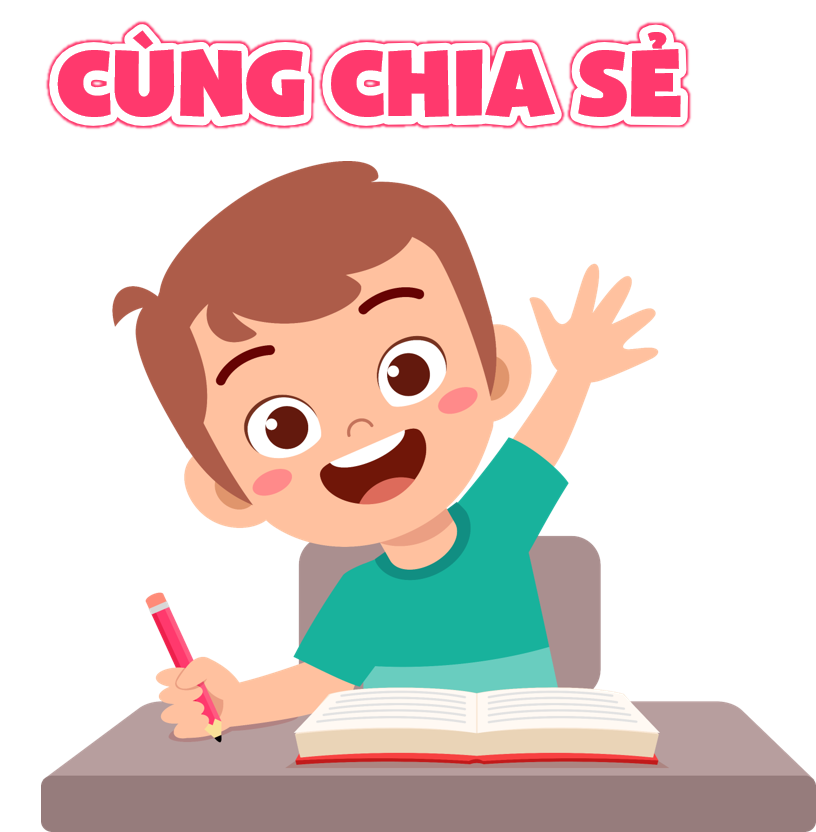 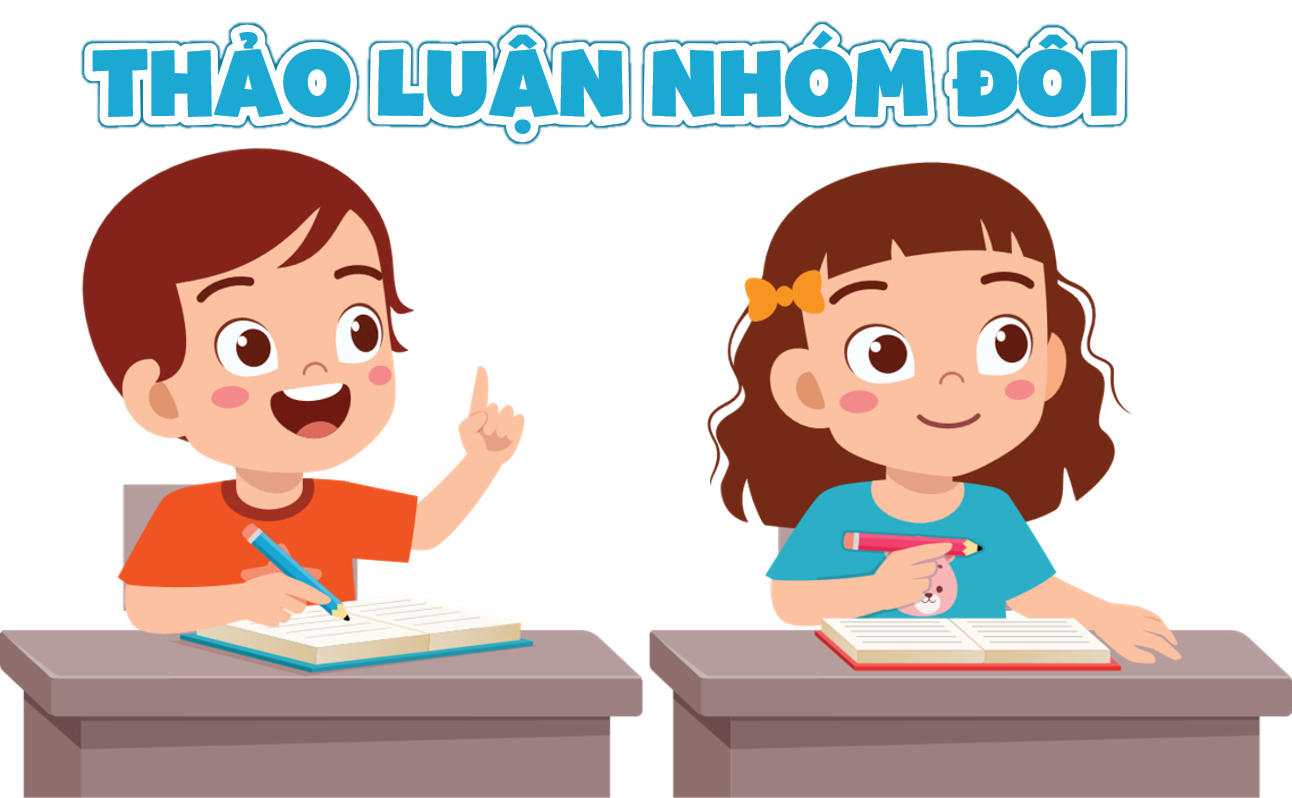 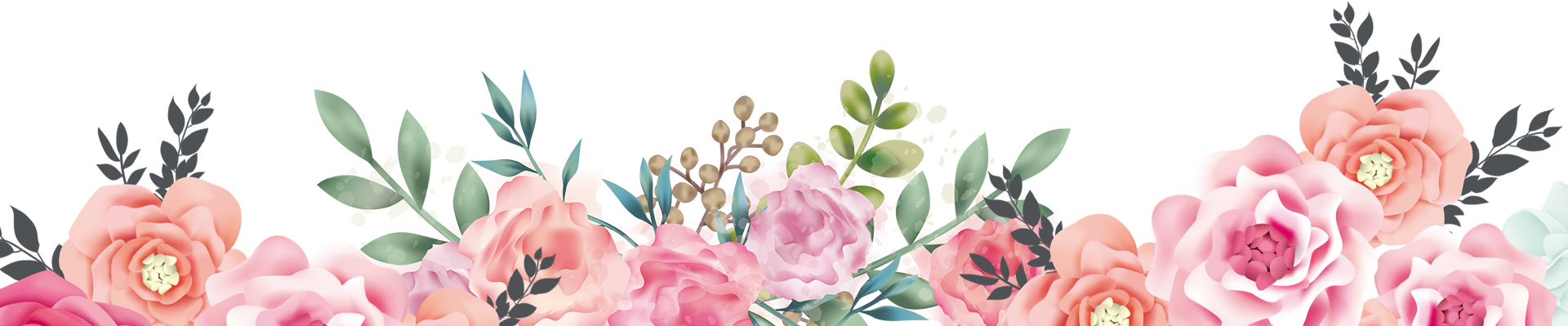 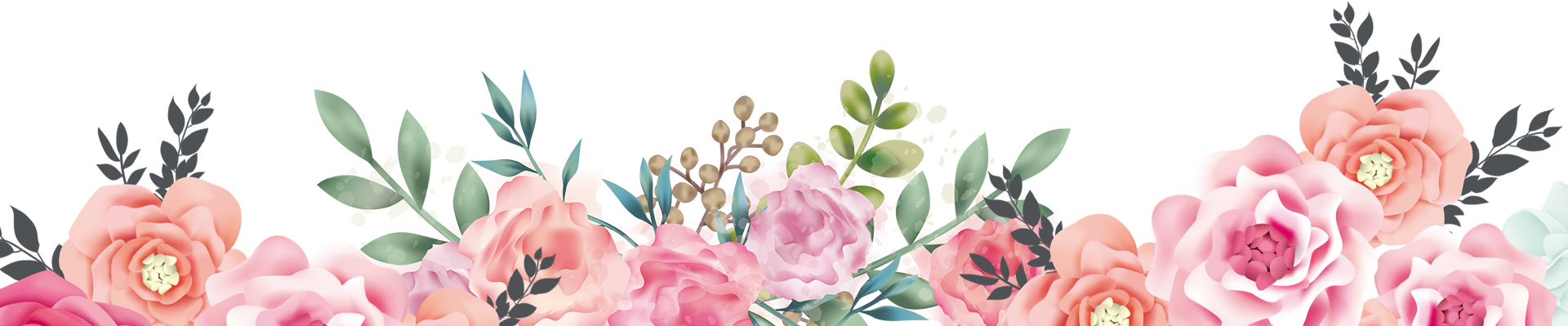 Mở đầu: Trong dịp Tết vừa qua, em được bố mẹ đưa đi chơi các lễ hội ở vùng ngoại thành. Em rất ấn tượng với hội vật ở Đan Phượng. Hội diễn ra từ ngày mùng 4 đến ngày mùng 9 tháng Giêng hằng năm để mừng Đảng, mừng Xuân và hun đúc tinh thần thượng võ của nhân dân.
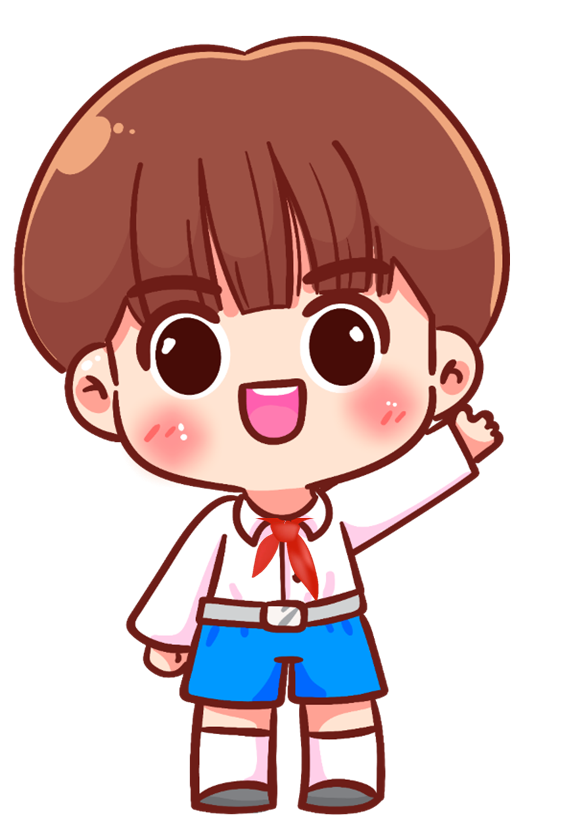 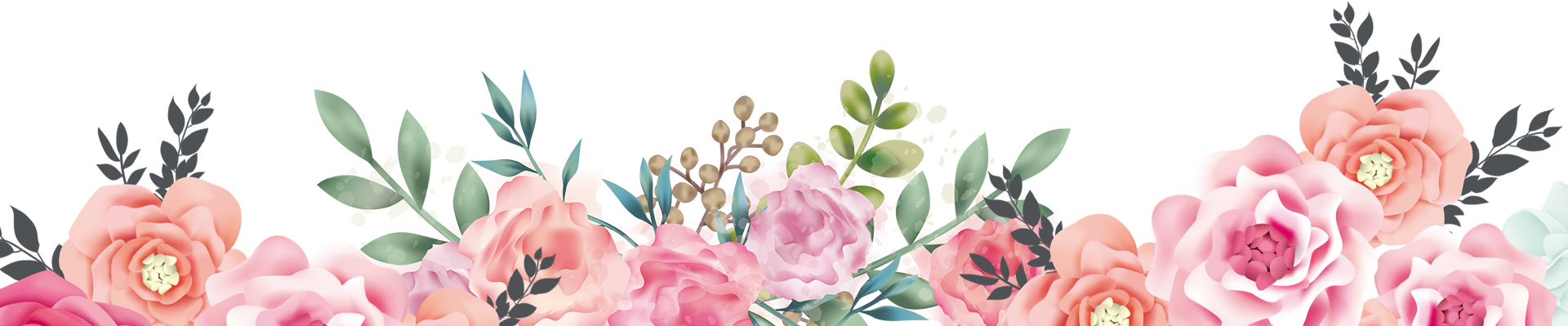 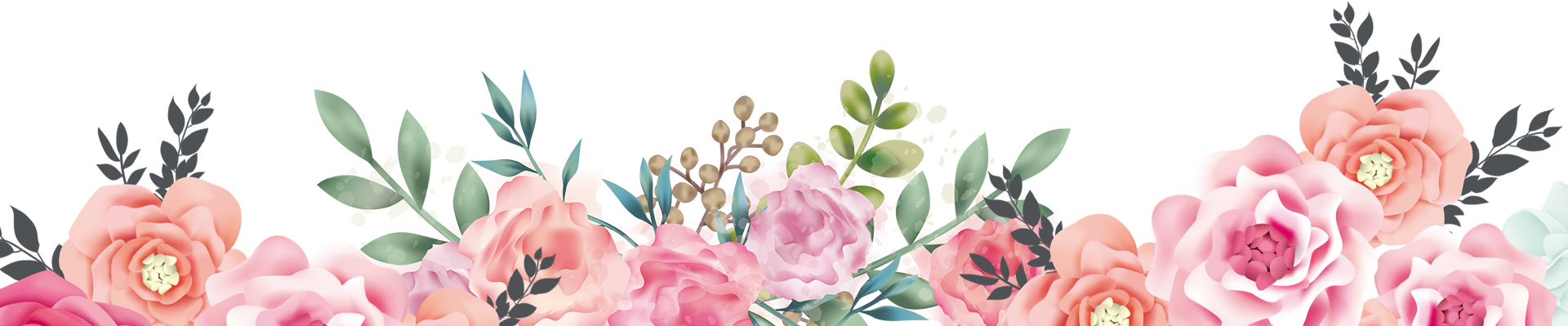 - Triển khai:
+ Không khí hội vật rất tưng bừng và náo nhiệt.
+ Một trận đấu vật bao gồm hai người tham gia. Hai đô vật khỏe mạnh, lực lưỡng bước vào sân cúi chào khán giả.
+ Khi trọng tài tít còi và phất cờ ra hiệu trận đấu bắt đầu, hai đô vật đôi tay chắc khỏe ra múa khỏi động.
+ Đôi chân không ngừng giậm nhảy để tìm cách tiến lại gần đối thủ.
+ Một hồi, đô vật thắt khăn xanh một tay giữ được chân đô vật thắt khăn đỏ, một tay giữ bờ vai.
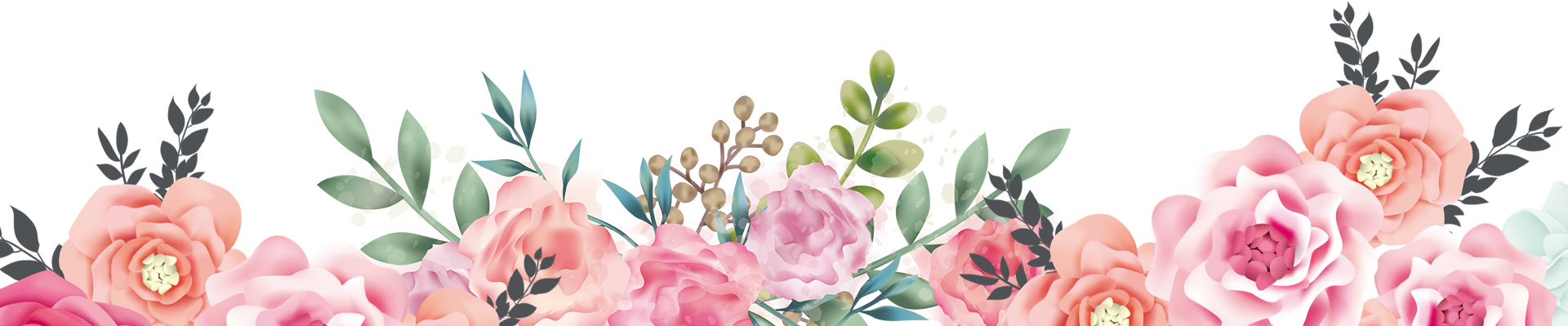 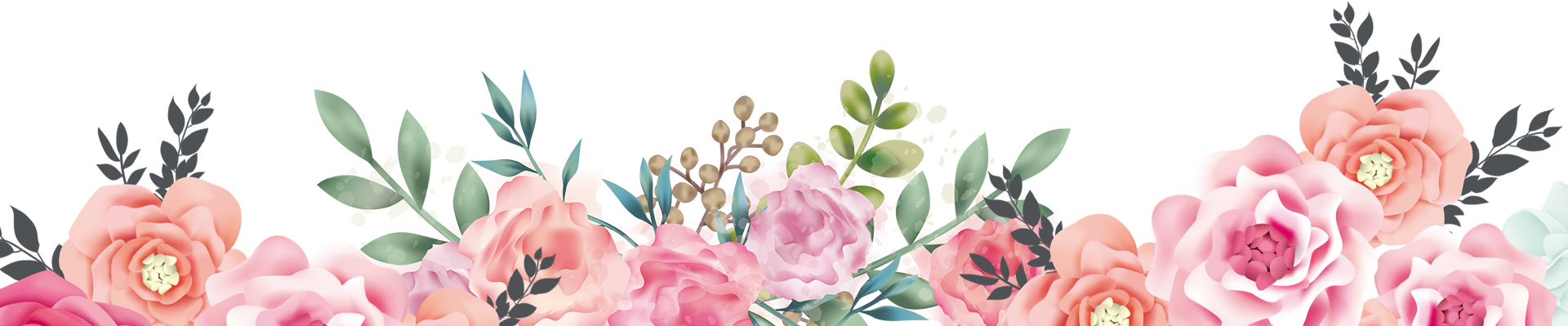 + Khán giả đánh trống, vẫy cờ và hò reo không ngừng cổ vũ trận vật làm không khí càng náo nhiệt.
+ Thân hình hai đô vật dũng mãnh, gương mặt nhễ nhại dưới ánh nắng.
+ Thoắt cái, một đô vật đã vật được đối thủ ngã xuống đất.
+ Khán giả vỗ tay, hò hét để chúc mừng chiến thắng này.
+ Hai đô vật đưa cánh tay vạm vỡ lau vội mồ hôi trên khuôn mặt rồi giơ tay chào kết thúc trận vật.
- Kết thúc: Hội vật thực sự đã trở thành nét đẹp văn hóa trong dịp đầu năm của người dân Đan Phượng.
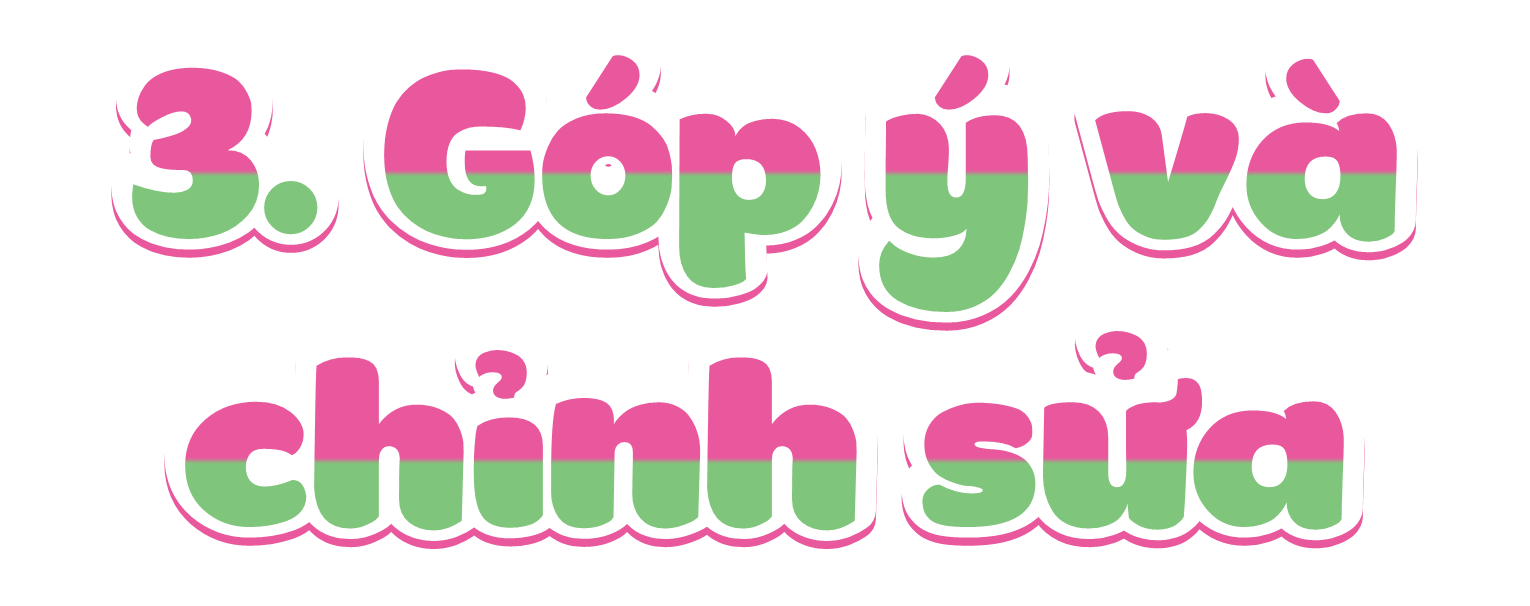 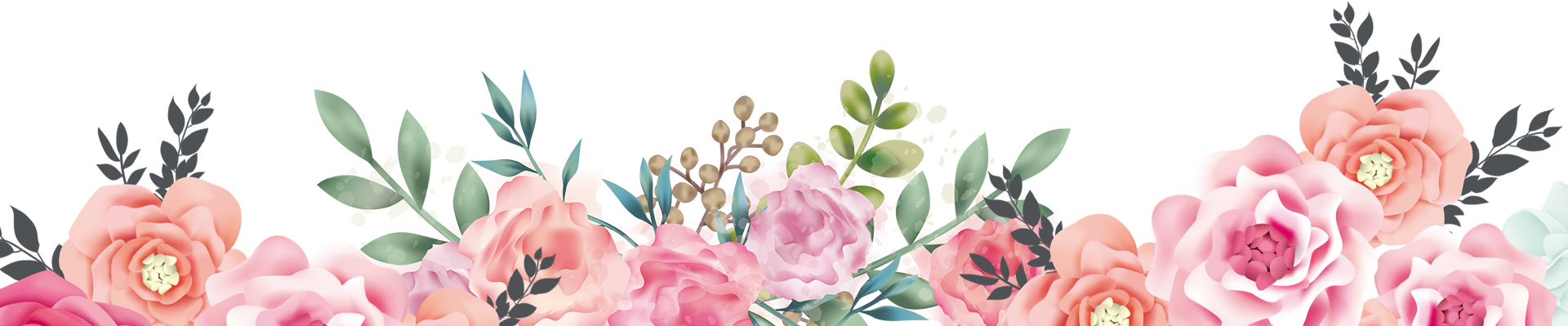 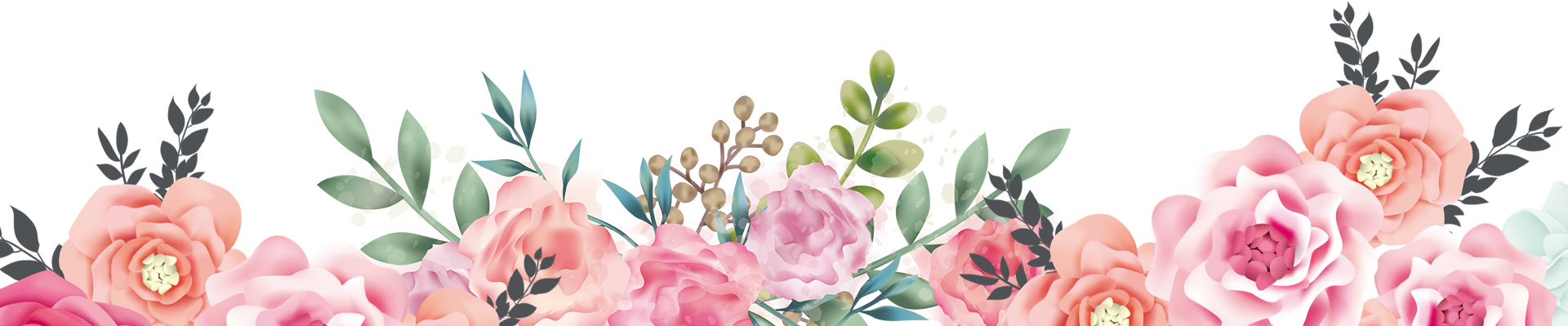 – Các ý có được sắp xếp hợp lí và phù hợp với bố cục của đoạn văn thể hiện tình cảm, cảm xúc về một sự việc không?
– Có thể hiện được tình cảm, cảm xúc về những chi tiết nổi bật của sự việc không?
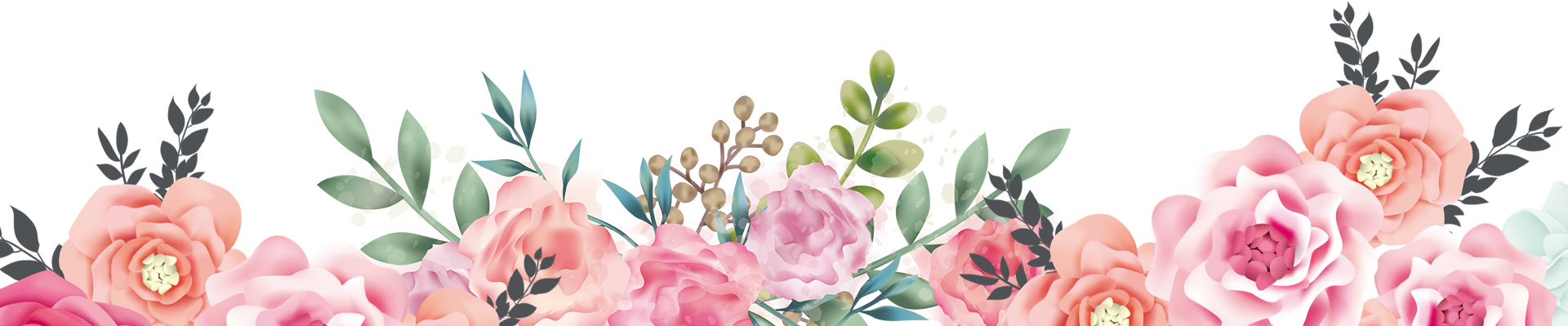 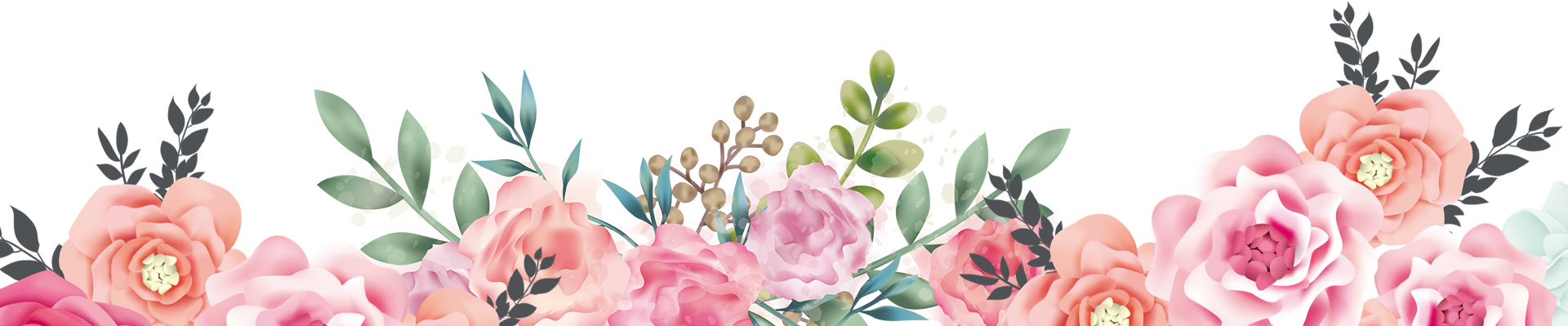 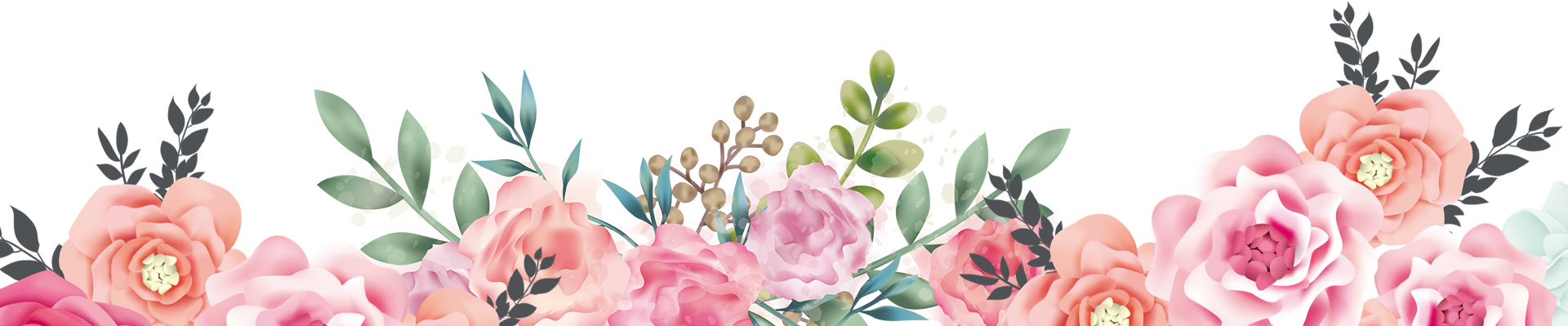 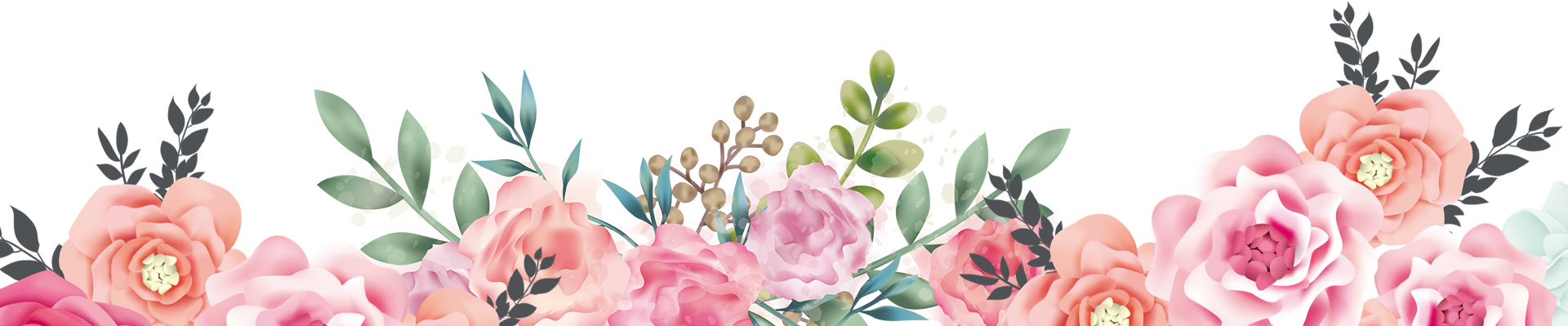 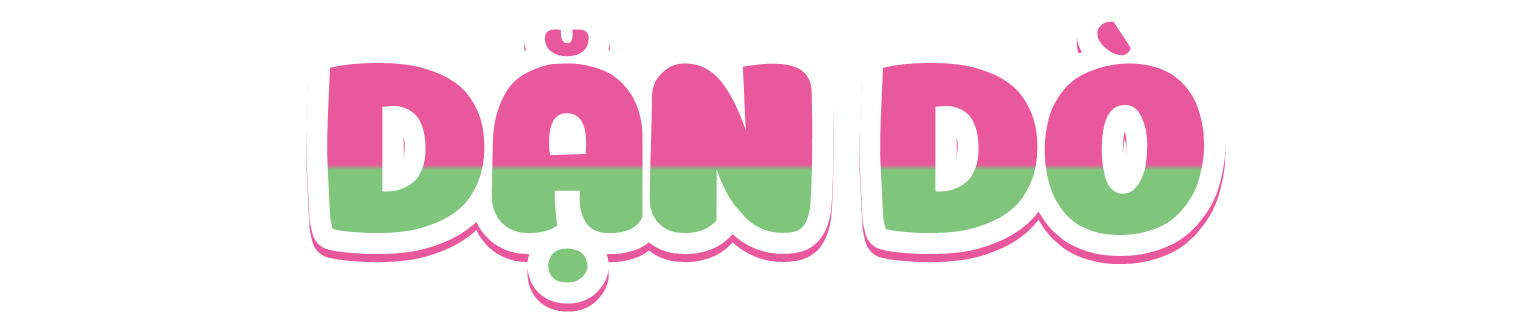 Chuẩn bị bài cho tiết học sau viết đoạn văn.
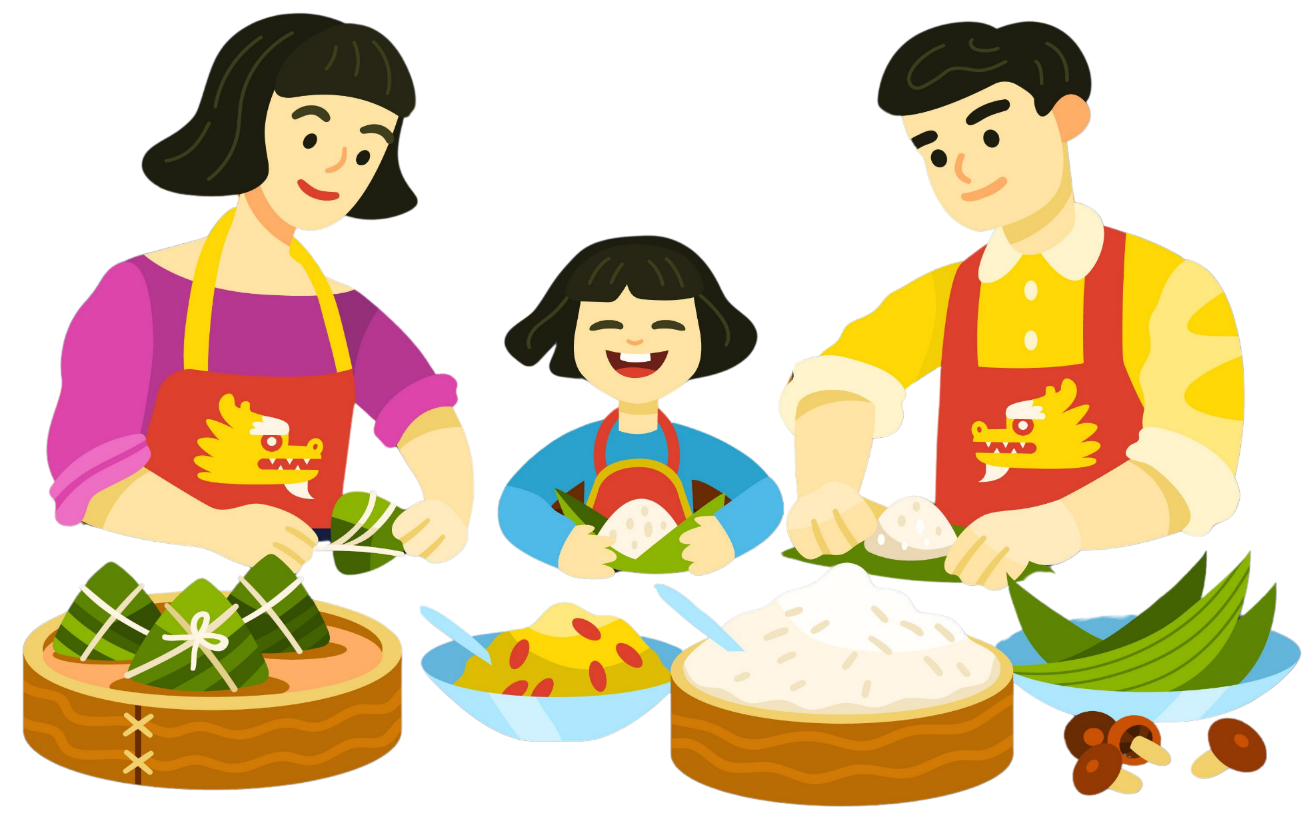 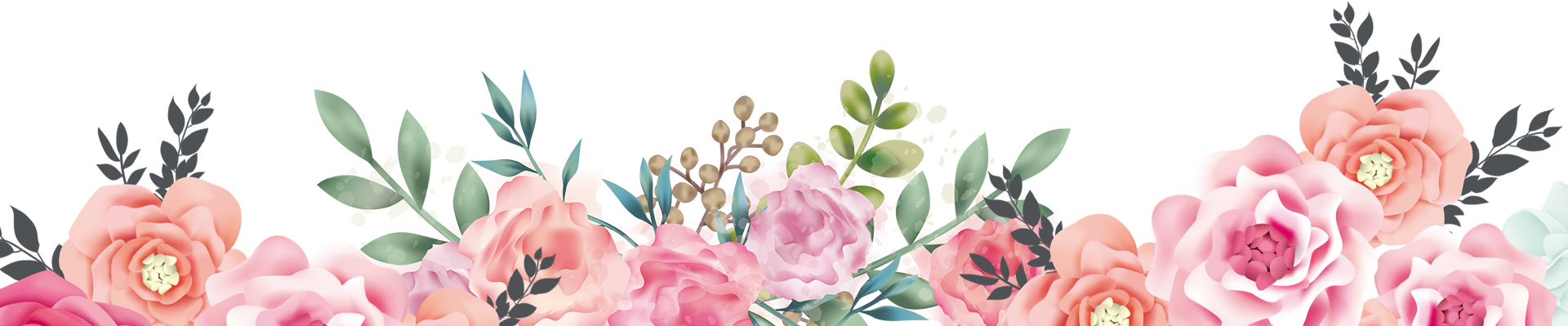 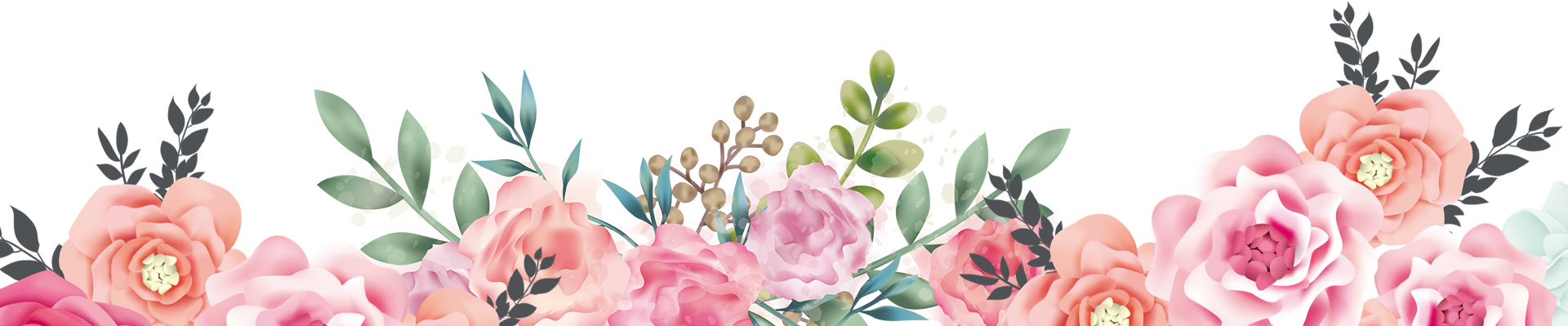 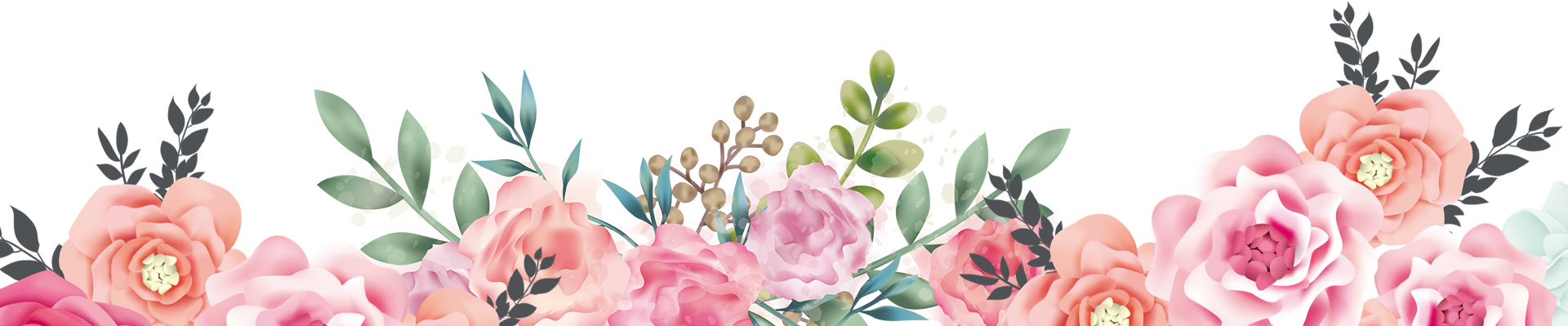 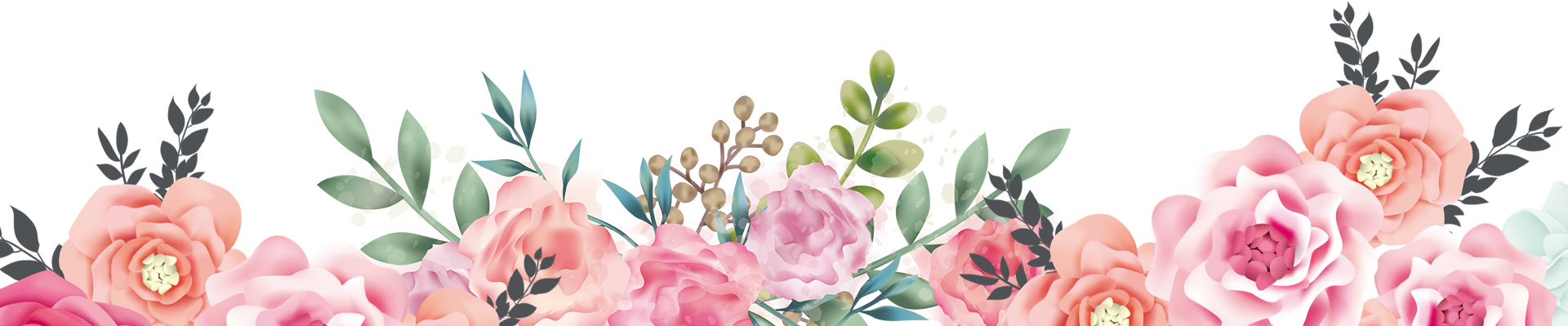 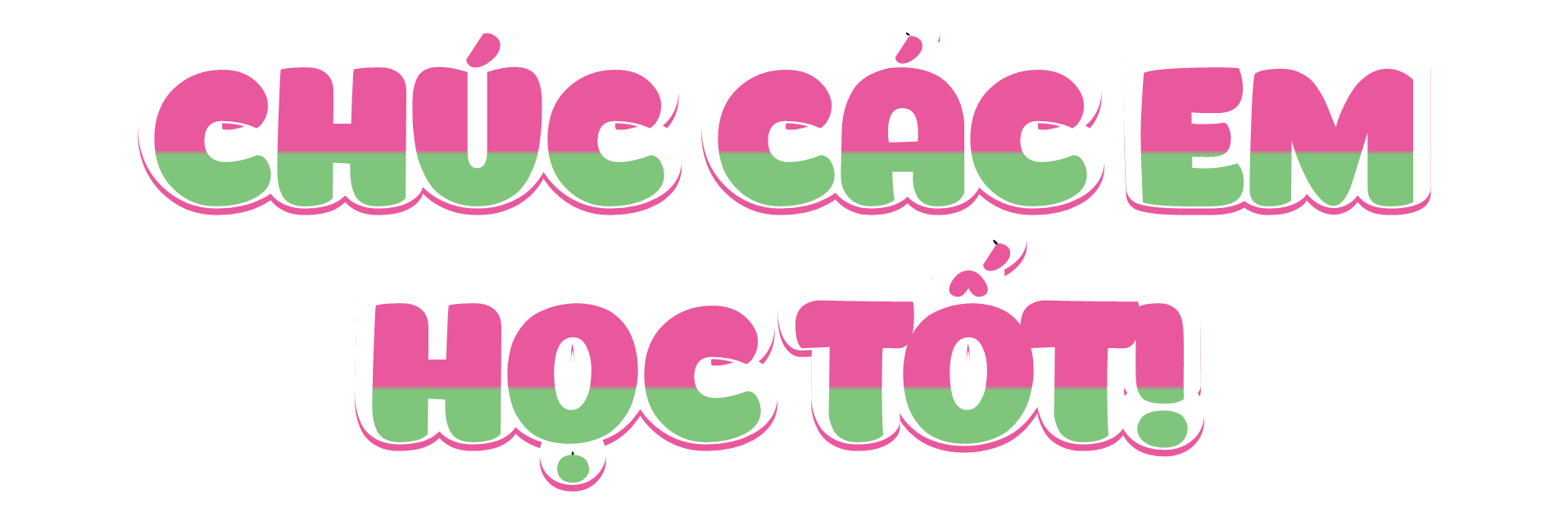 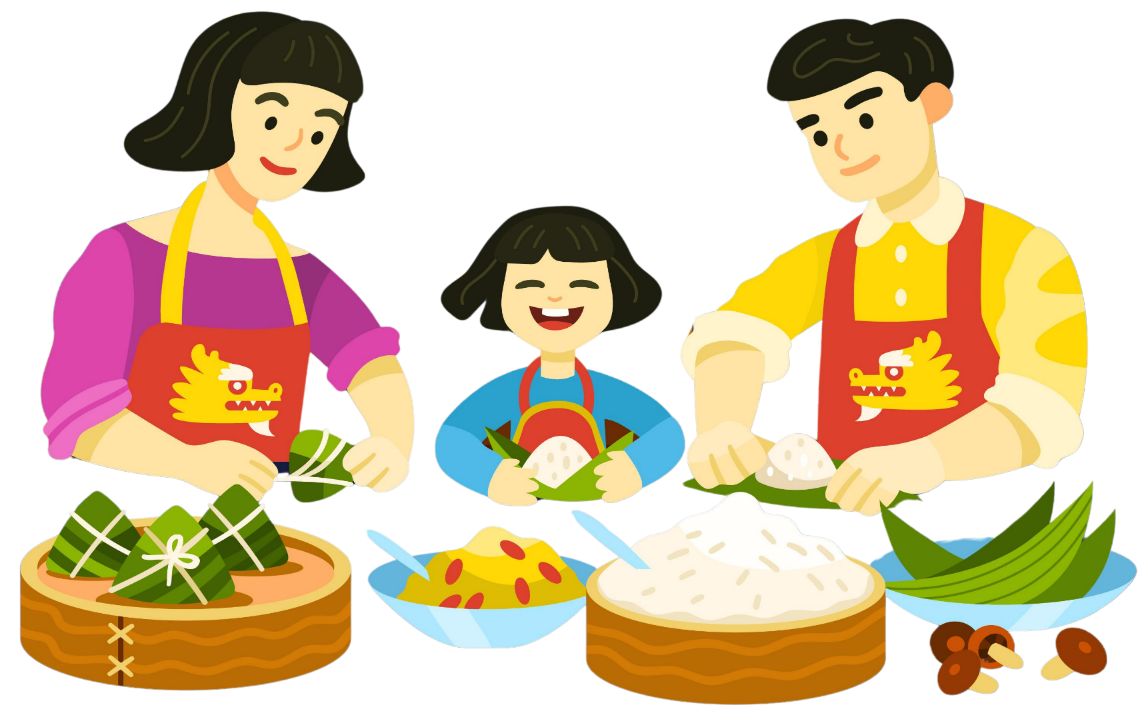 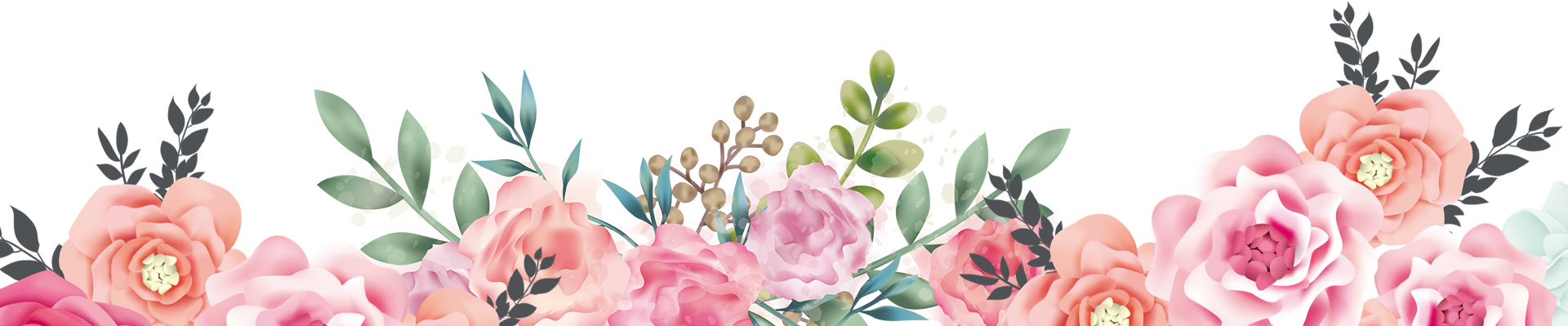 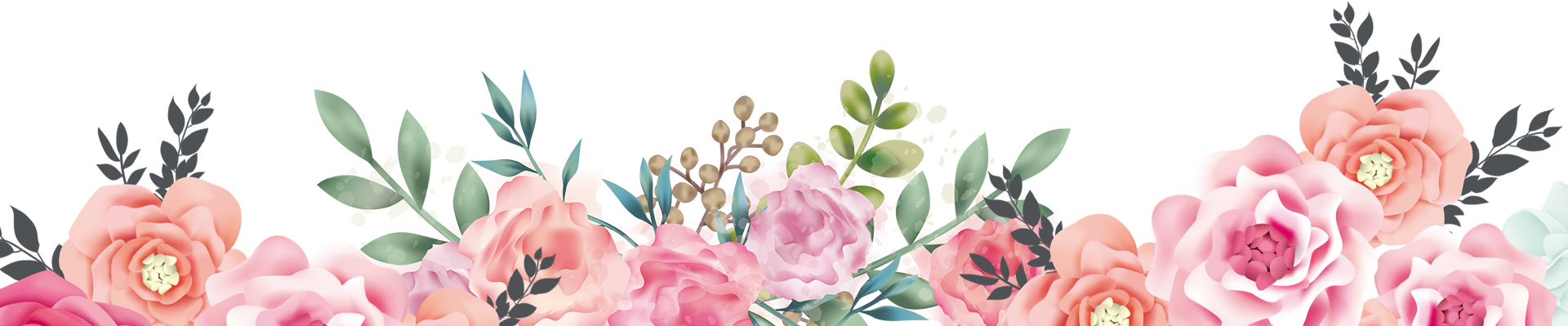 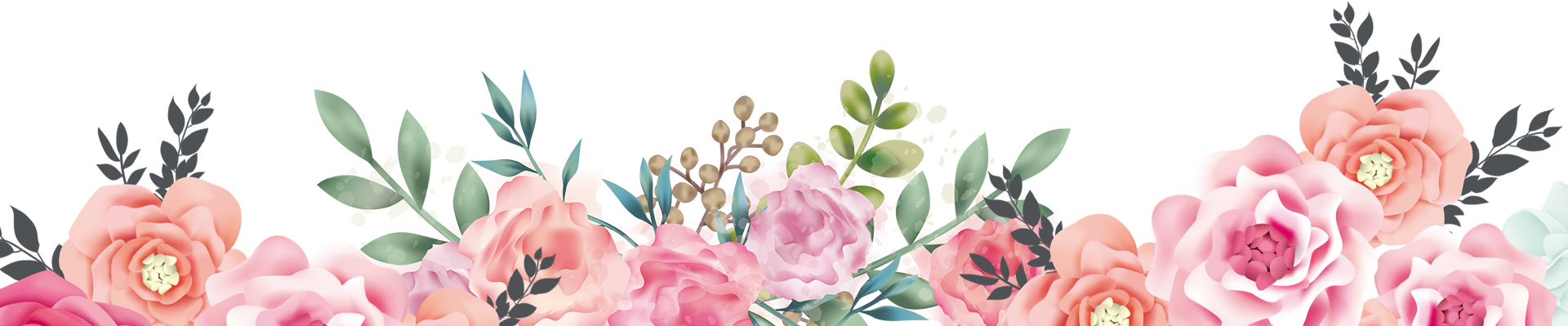 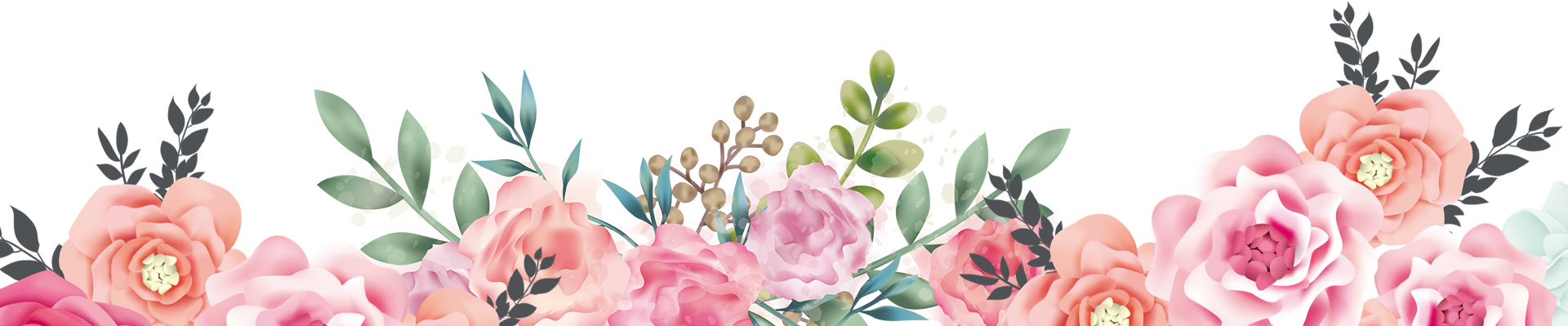